Global Forest Observations Initiative Methods and Guidance V2.0 and Portal
Dr Carly Green – MGD Component Manager

GFOI Sydney Component Meetings – 2 - 6th March, Sydney, Australia
Outline
MGD 2014 and beyond 
Feedback from in-country use 
MGD Portal Prototype
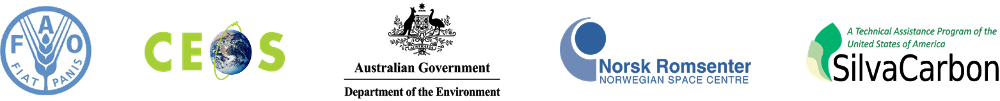 [Speaker Notes: 1m]
MGD 2014 and beyond
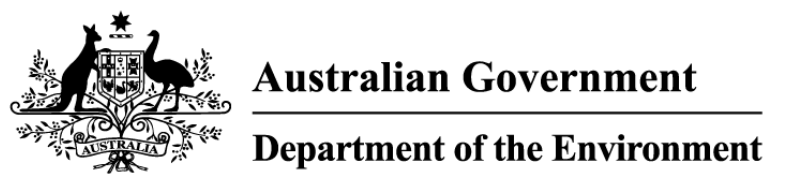 [Speaker Notes: 1m]
Methods and Guidance Document
Audience Aim and Objectives

Aimed at technical implementers, negotiators and those responsible for REDD-plus nationally

Provides operational link between IPCC methods and all REDD+ activities identified by UNFCCC 

Aims to assists in the selection of the most appropriate technical solutions consistent with UNFCCC Warsaw Framework on REDD+
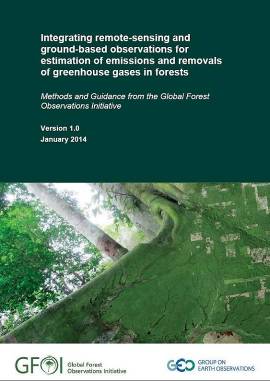 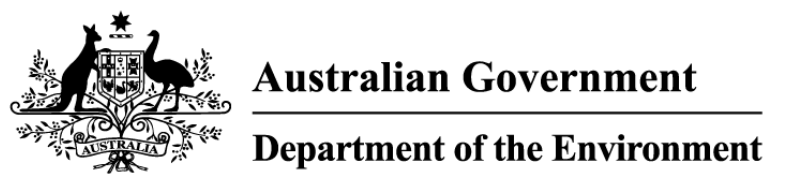 [Speaker Notes: 1m]
Methods and Guidance Document
GFOI Aims and Objectives

Documents the GFOI perspective on operational methods and guidance on REDD+ 
Including available/operational data sources and processing approaches
Guiding principles in the development of MRV systems

Guides GFOI components in the implementation of activities 
linking capacity building & training from all partners to countries asking for GFOI support
tool for identifying, advertising and filling knowledge gaps (e.g. priority research areas)
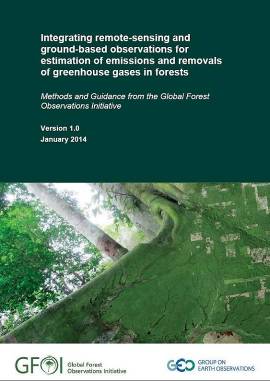 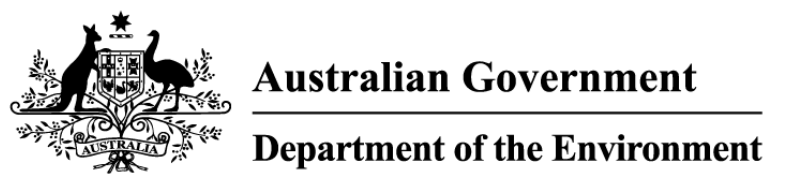 [Speaker Notes: 1m]
Methods and Guidance Document
Activities completed in 2014

In country use and feedback 
Development of training materials and decision support tools
Clarifying text on complementarity between GFOC-GOLD / MGD / FCMC manual
Checklists for countries to assess guidance / data and capacity needs
Use of global forest cover and change datasets in REDD+ Measuring, Reporting and Verifying 
Forest Reference Emissions Levels
Biodiversity Monitoring
Design of the MGD online portal
Translation into Spanish and French
Publication of brochures and two short videos
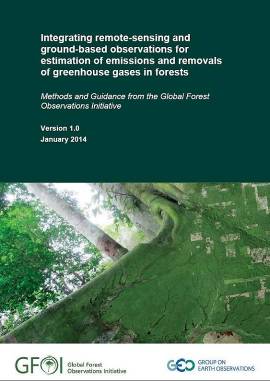 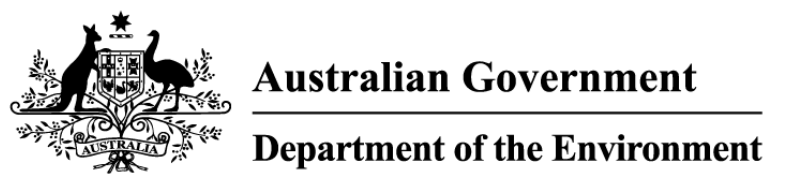 [Speaker Notes: 1m]
Methods and Guidance Document
Take home messages for 2014

The MGD is useful but needs to be more usable to facilitate country engagement

Co-ordination between GFOI pillars needs to be improved particularly in regard to linkages between the MGD / data / tools / capacity building

Increasing hands on decision support and training tools with clear linkages to the MGD will enhance/increase its use
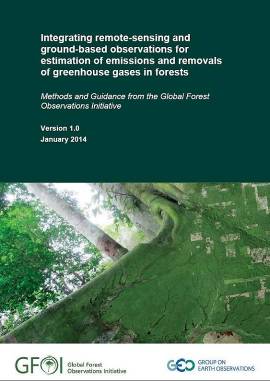 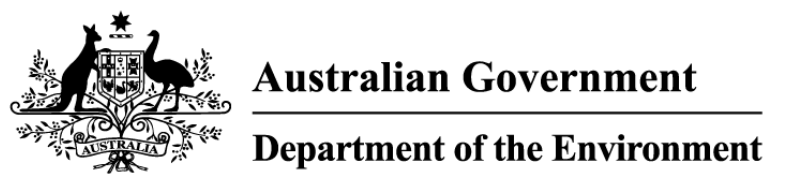 [Speaker Notes: 1m]
Methods and Guidance Document
Outcomes from Sydney Meeting

A GFOI partner plan for country engagement and feedback

MGD 2.0 structure and new material outline

Finalize features / support and development schedule for the online portal
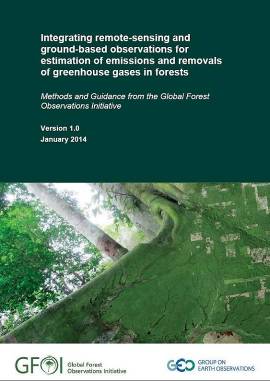 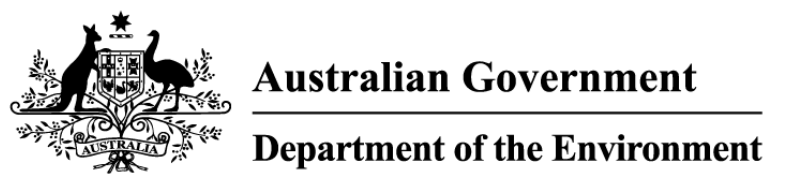 [Speaker Notes: 1m]
Feedback from in-country use
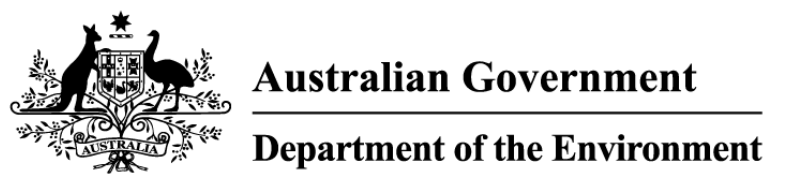 [Speaker Notes: 1m]
In country use - Ghana
Ghana formally commenced design of its MRV system in December 2013; Funded by the World Bank FCPF 

MGD was used to guide the design of a National MRV system which relied on a large body of existing remote sensing and ground based data 

A series of workshops/meetings and one – on – one sessions were held in country and support provided remotely over an 8 month period.
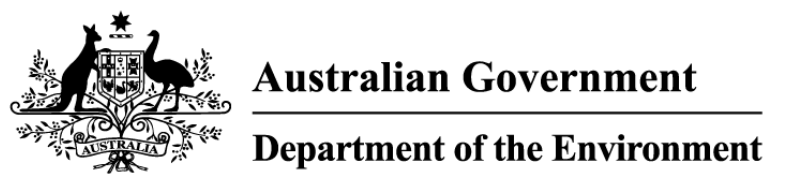 [Speaker Notes: 2m]
Feedback - Ghana
Guidance assisted in making decisions on operational technical solutions that met IPCC guidance within the UNFCCC framework for REDD-plus
Was a useful reference document
Guidance on developing a NFMS roadmap / gap analysis 
Would prefer a more step by step methodological guide

Format of the document was intimidating
Hard to read and link concepts and therefore understand knock on impacts of decisions 

Text could be more accessible
More figures / point form / simplified text / worked examples
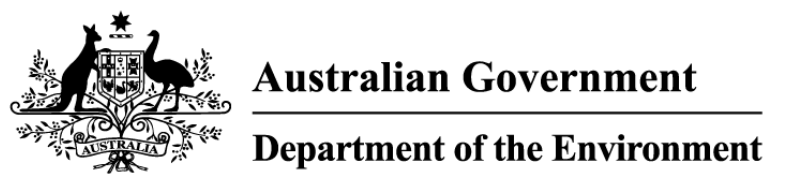 [Speaker Notes: 2m]
Summary - Ghana
Presenting the material in a more country specific contextualised way would improve accessibility to the guidance and assist countries to make confident design decisions related to MRV systems

More visual aides that present a series of options and information on how to select appropriate methods
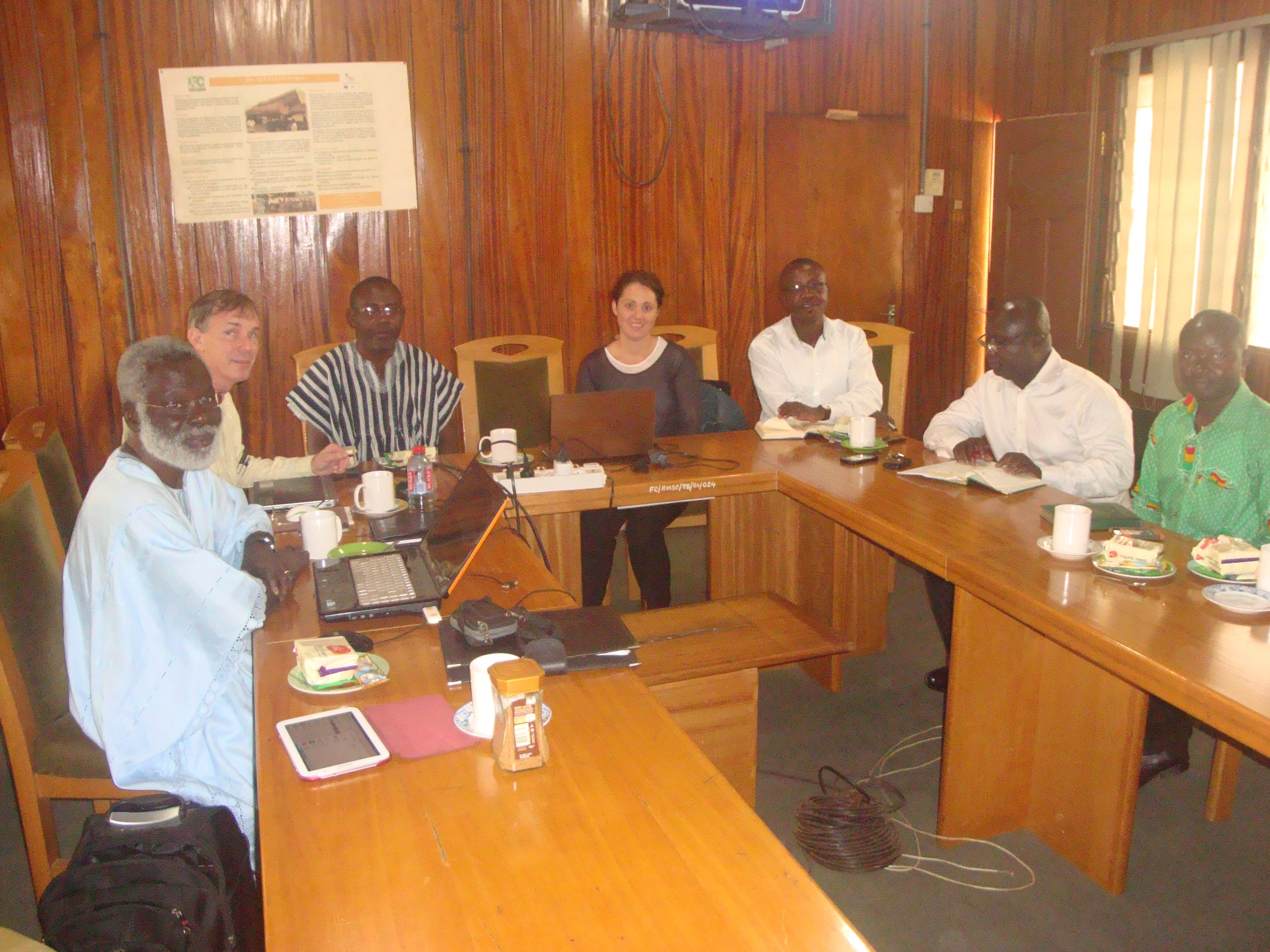 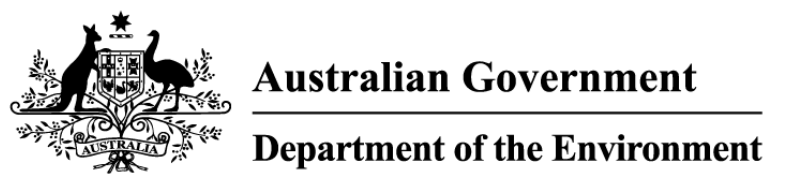 [Speaker Notes: 2m]
Feedback – UNREDD Programme
Andrew Haywood - Pacific

MGD is valuable as it provides countries a published document upon which to reference their design decisions

Include more guidance related to steps wise design decisions based on a countries specific situation (existing data / purpose of NFMS / budgets)

Increase decision trees and improve structure so that users have better access to reference material relevant to their situation
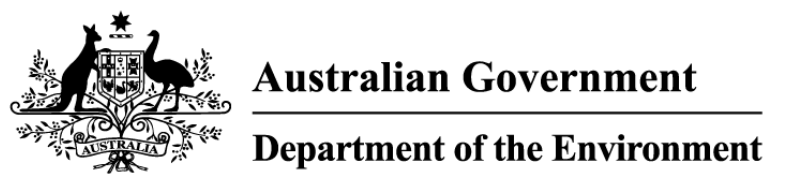 [Speaker Notes: 2m]
Response
Respond positively and appropriately to feedback on experiences of using the MGD 
Increase use of MGD
Improve linkages between the GFOI pillars: 
to improve communication and co-ordination of materials/tools/country engagement 
 to communicate to countries the support available from GFOI 
Develop useful tools for country engagement conducted by GFOI partners



Improve communication/feedback between MGD and country engagement programmes
MGD V2.0
The MGD Online Portal
Action
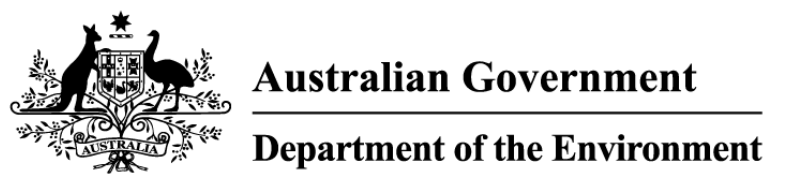 [Speaker Notes: 1m]
MGD 2.0 and Portal Prototype
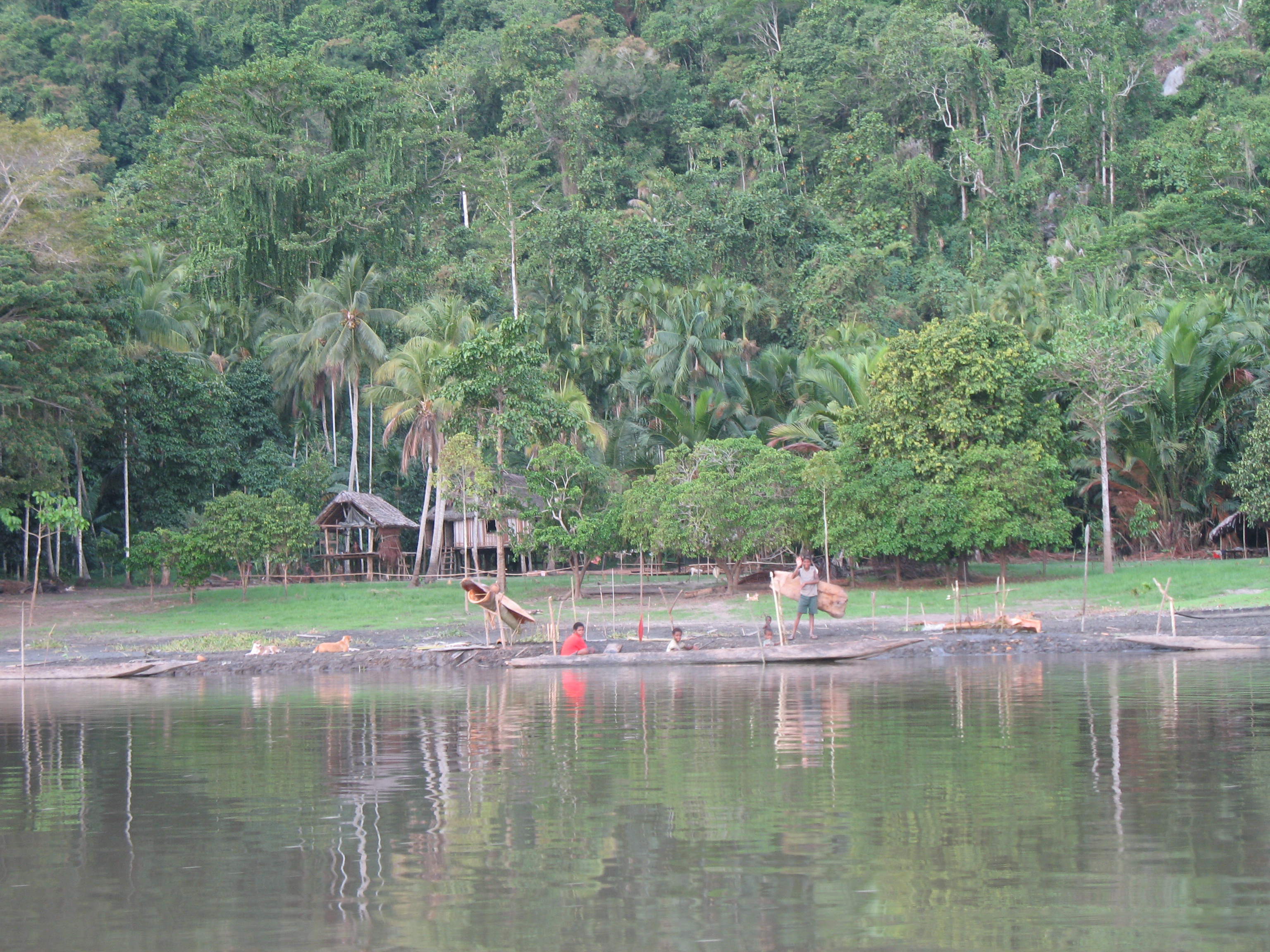 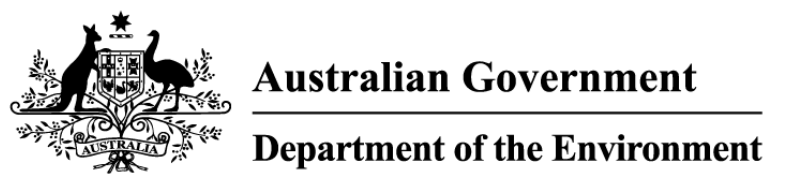 [Speaker Notes: 1m]
MGD V2.0
Version 2.0 of the MGD will focus on improving the usability of the methods and guidance

The update will involve: 
a review and re-structure of existing material 
improved linkages to existing GFOI partner material and tools 
development of new material including examples and case studies
focus on visual aides such as decision trees and flow charts
presentation of material in both a flat book structure and online portal format
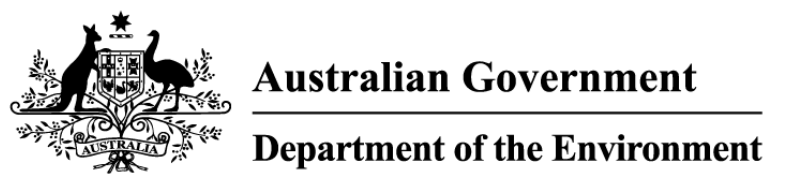 [Speaker Notes: 2m]
The MGD Online Portal
Develop a software tool that increases the country specific relevance of the guidance presented in the MGD and;

Support countries through design decisions in developing MRV systems for REDD-plus

Provides intelligent indexing to access relevant and related guidance provided in the MGD and other GFOI member resources
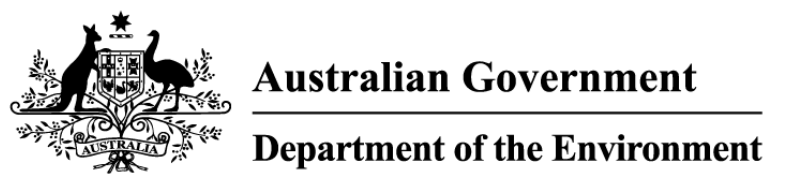 [Speaker Notes: 1m]
The MGD Portal Development Phases
Prototype has been developed

Consultation and final design – Sydney / March

Development – April to November 2015 (subject to support)

Aiming for release with version MGD2.0 in late 2015/early 2016
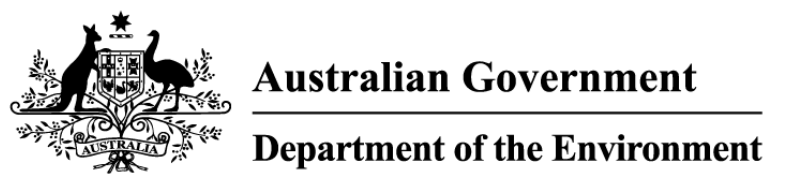 [Speaker Notes: 1m]
Decision Support Tool - The MGD Portal Prototype
The following prototype screenshots: 

DO present a prototype of the Portal concept and features
DO NOT necessarily present the final design or function
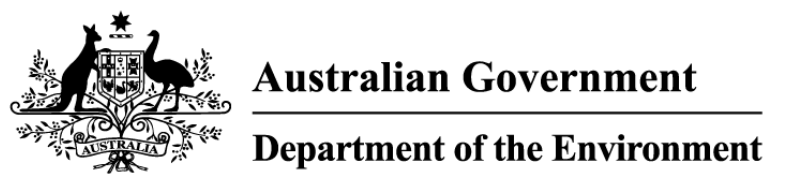 [Speaker Notes: 1m]
The MGD Portal Prototype Demonstration
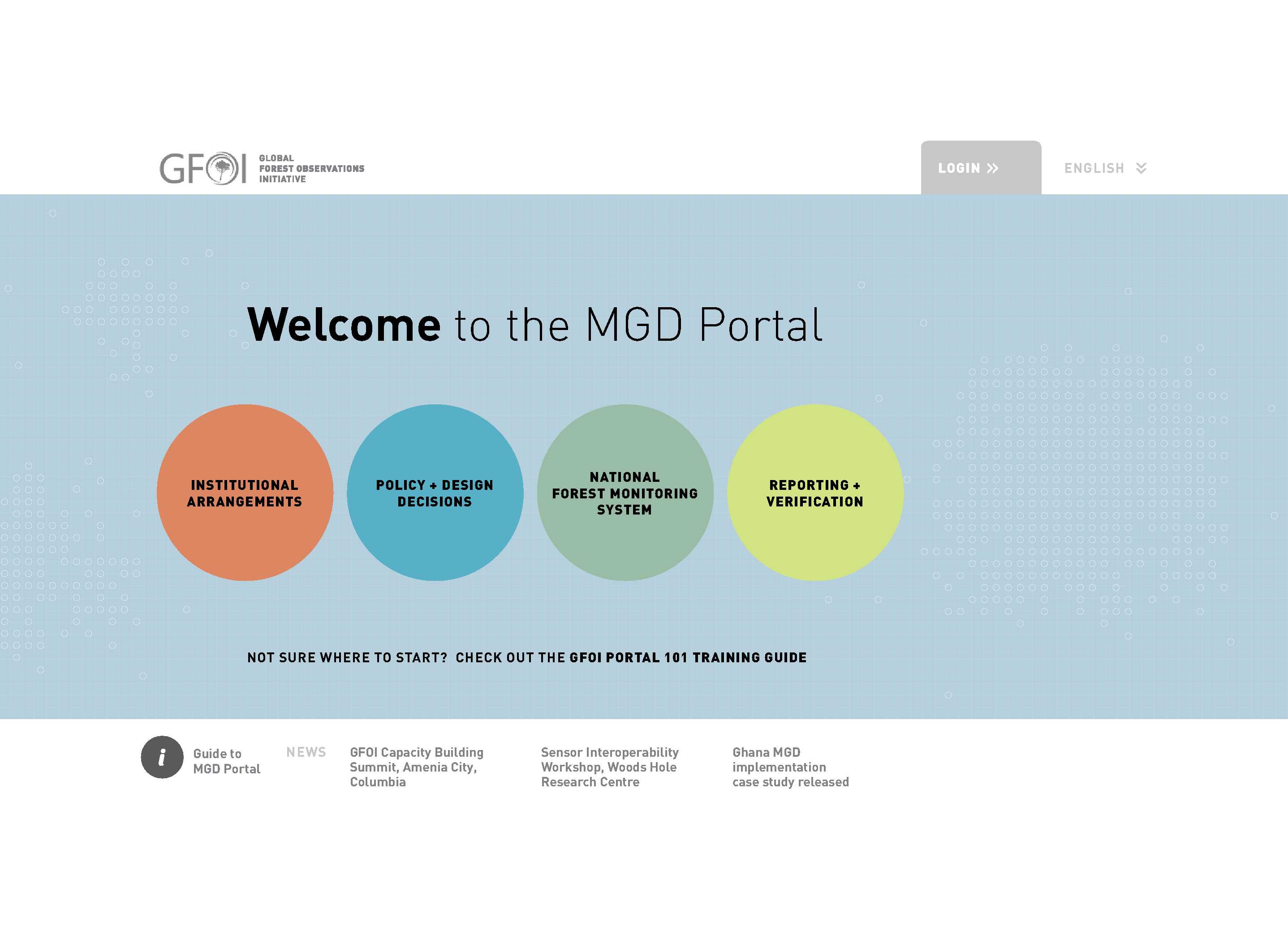 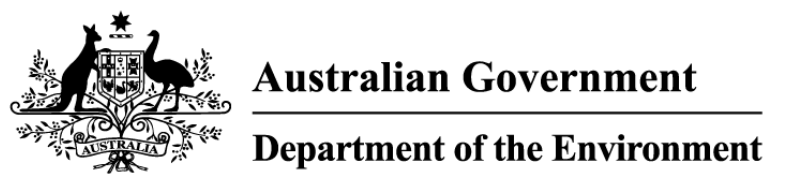 [Speaker Notes: 1m]
The MGD Portal Prototype – Login
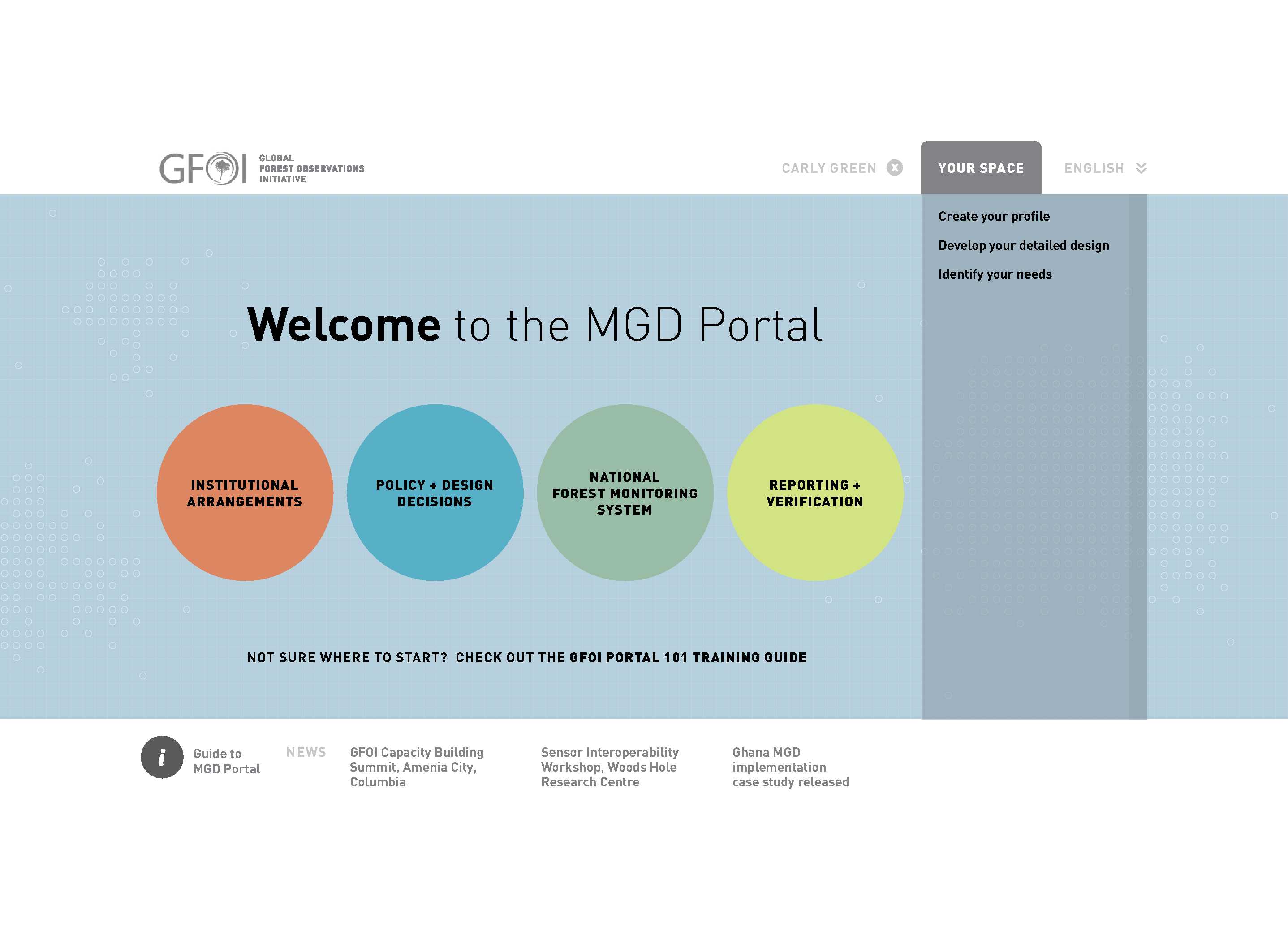 Users can create a profile and login to the portal to save information relating to:
their progress through the MRV design and implementation
data needs / requests
capacity building/training requests
R&D interests / activities
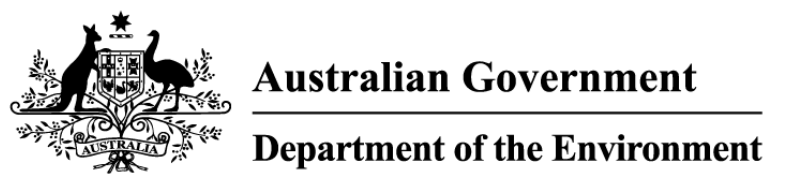 [Speaker Notes: 1m]
The MGD Prototype - Profile
User works through a series of decision trees and checklists to define circumstances and tailor guidance
This could be linked to Silvacarbon processes

Guidance is presented in a hierarchical framework of Themes, Concepts, Tasks and Actions
These match the MGD heading structure 

Visual aides represented as progress pyramids and worksheets respond dynamically when tasks are commenced and completed
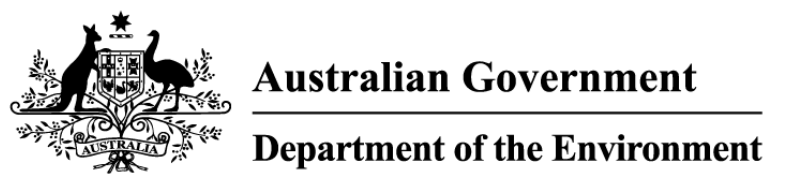 [Speaker Notes: Themes – user relevant – for example Institutional Arrangements or Policy and Design Decisions
Concepts – lover level detail and can cross themes for example Forest Definition
Tasks – Specific activity that relate
Actions – lowest level actions that need to be completed to complete the task]
The MGD Portal Prototype – Themes
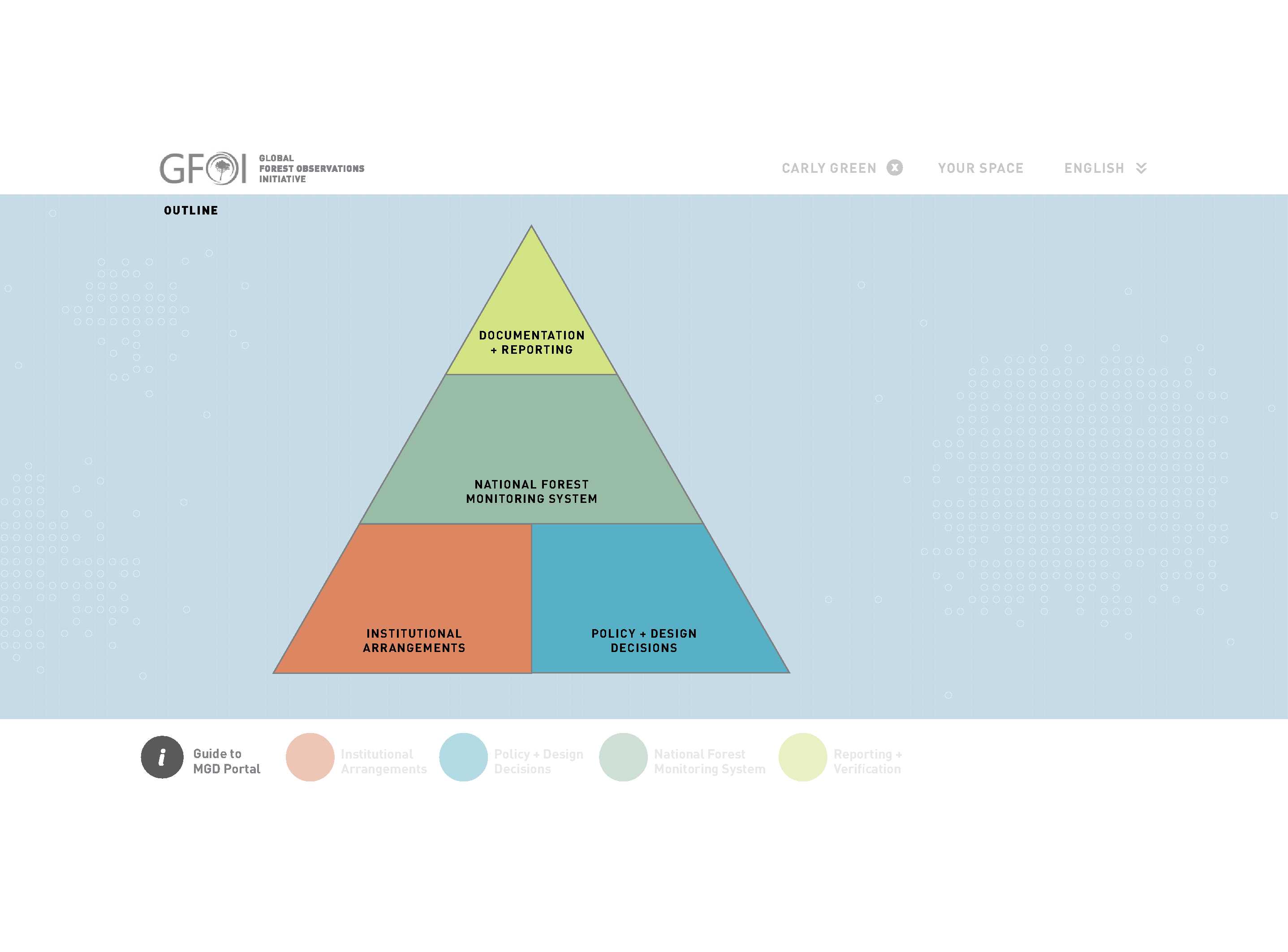 The Themes of the MRV system are consistent with the main headings of the MGD.
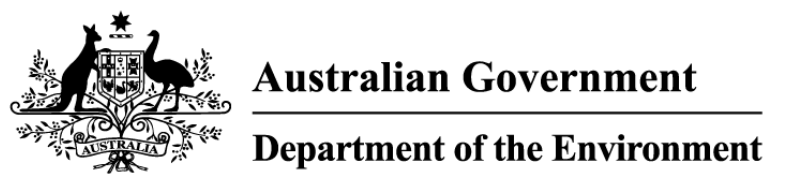 [Speaker Notes: 1m]
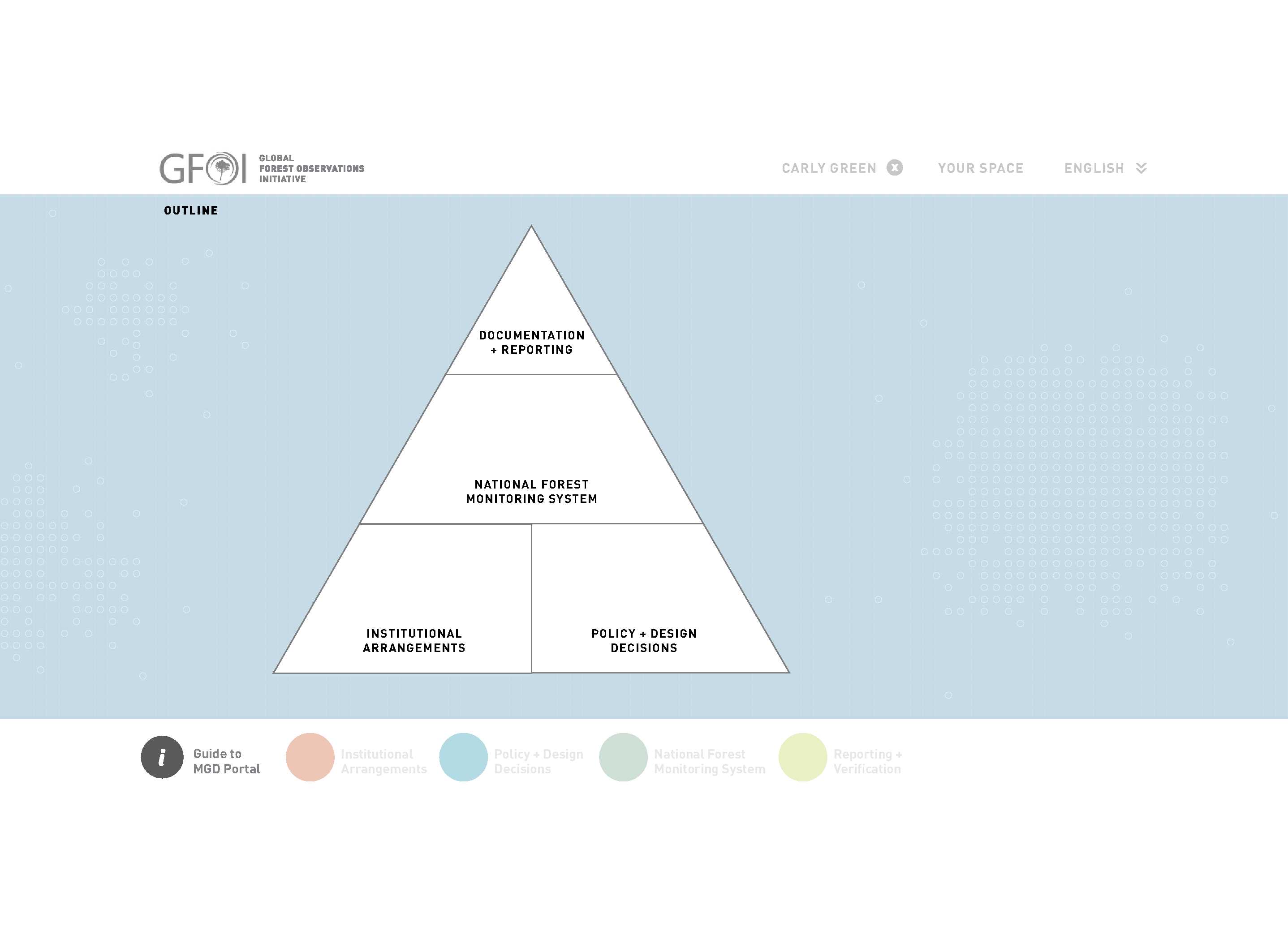 The MGD Portal Prototype – Themes
If themes are incomplete, segments of the pyramid remain white
The user can click on a theme to progress down a layer to concepts (second level headings)
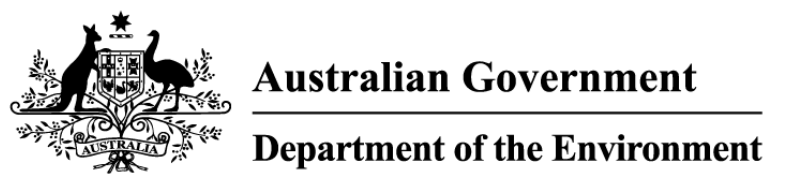 [Speaker Notes: 1m]
The MGD Portal Prototype – Concepts
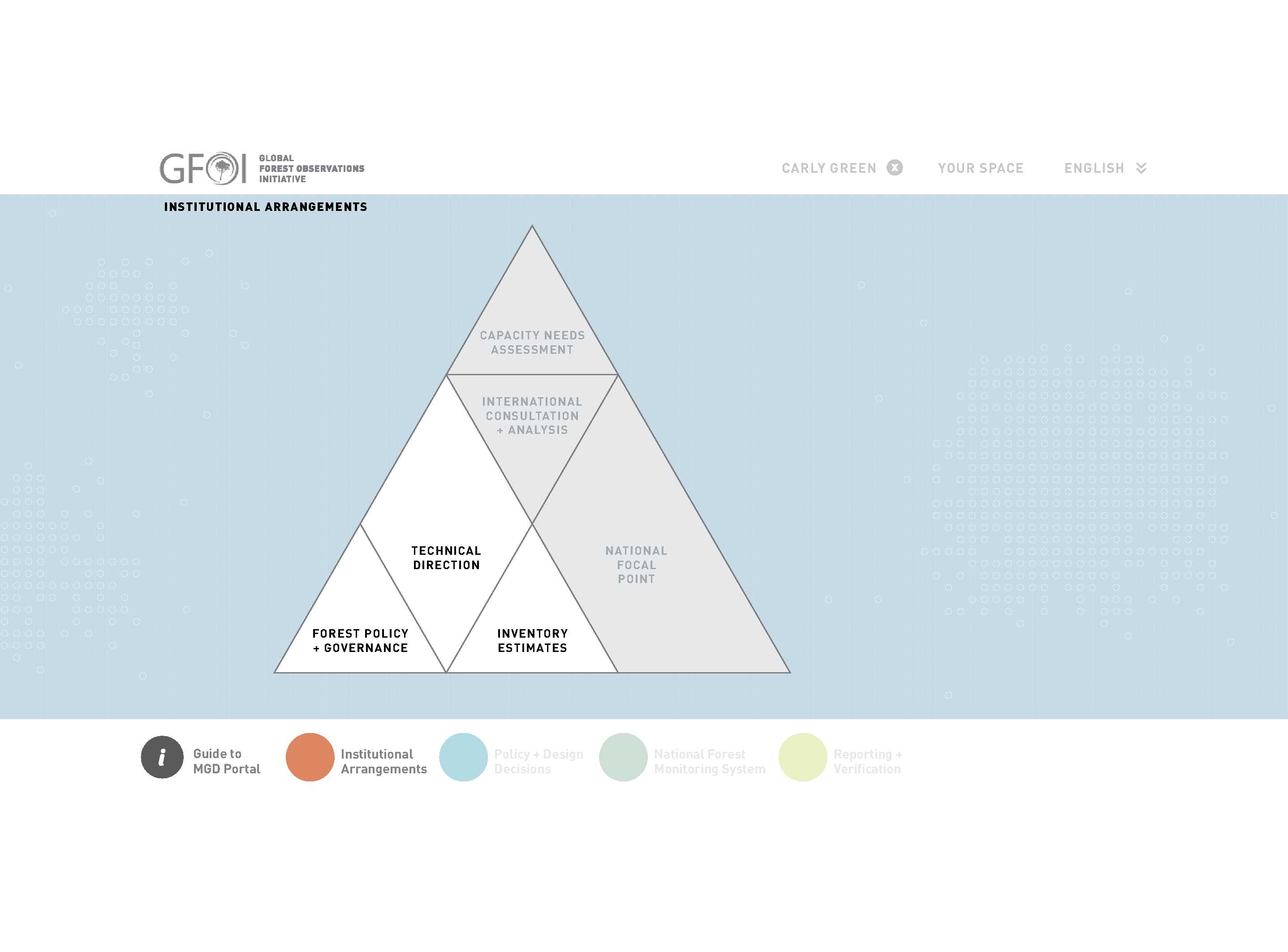 The concept pyramids presents guidance on a logical order for completion.
For example: the theme of ‘Institutional Arrangements’ suggests that certain concepts (in white) should be completed before others (in grey).
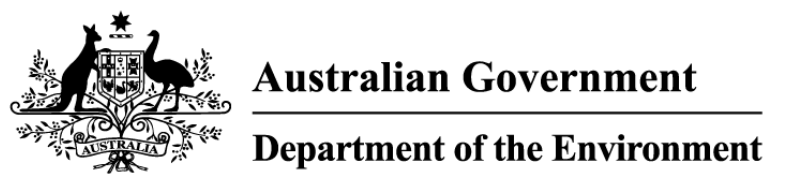 [Speaker Notes: 1m]
The MGD Portal Prototype – Worksheets
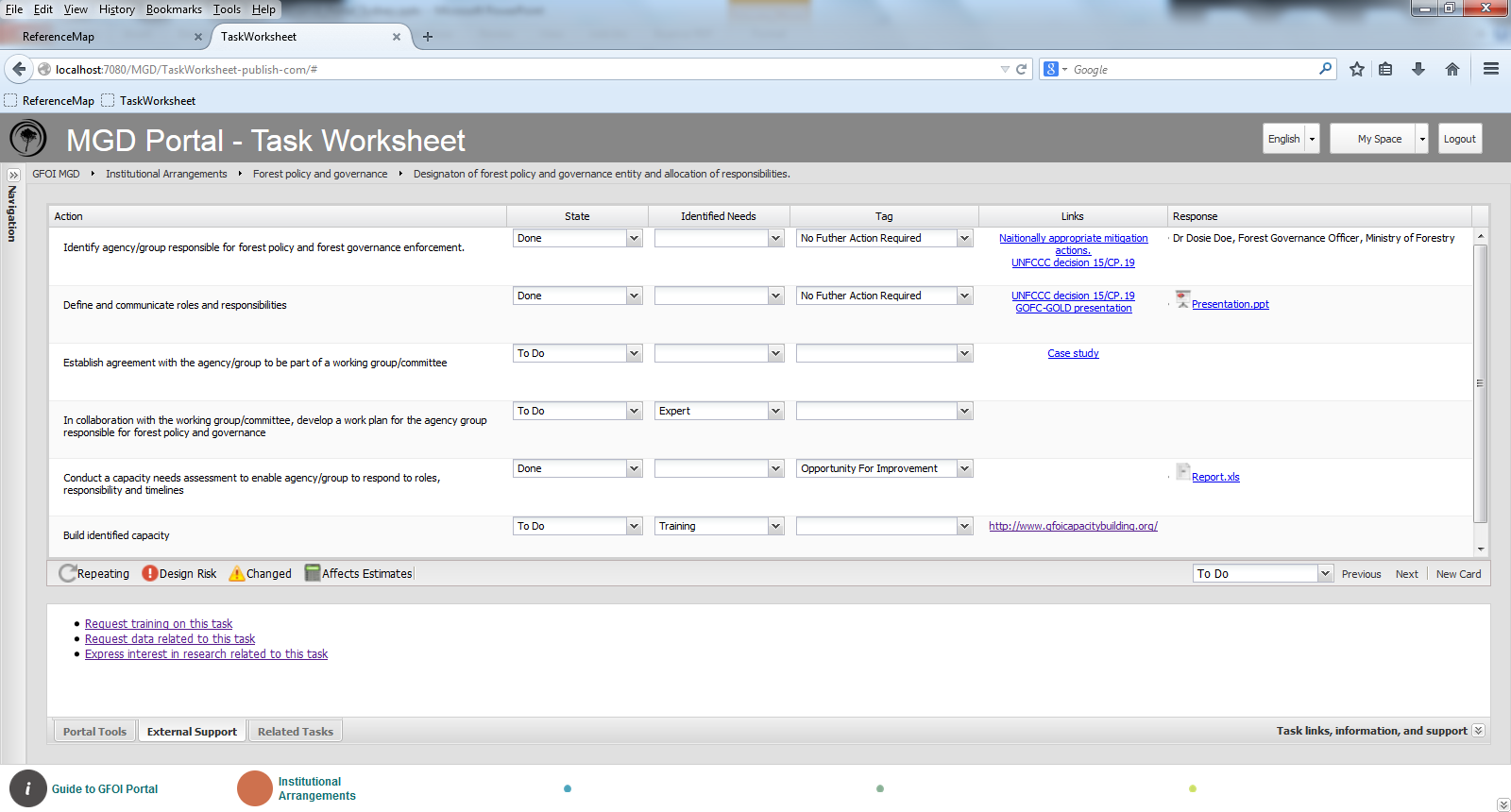 The user can click on a concept within the thematic pyramid and a task worksheet will load
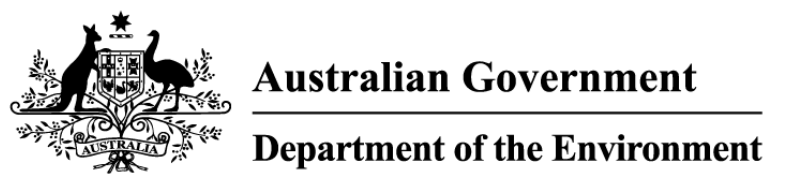 [Speaker Notes: 1m]
The MGD Portal Prototype – Worksheets
Within this task worksheet the user can: 
enter information about the status of certain actions
Can specify needs to complete the action
Allocate a tag
Access relevant supporting information 
Write or upload a response
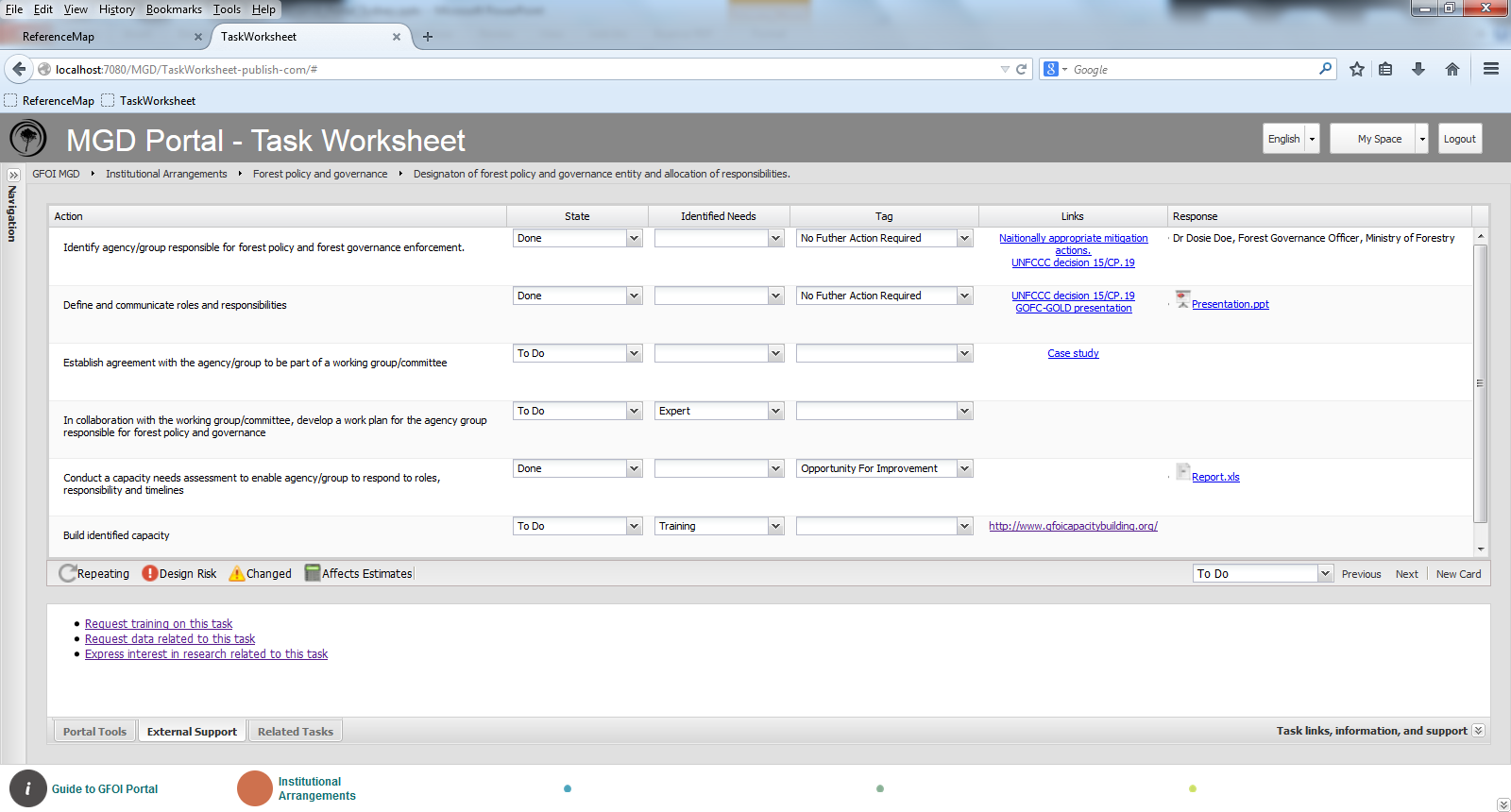 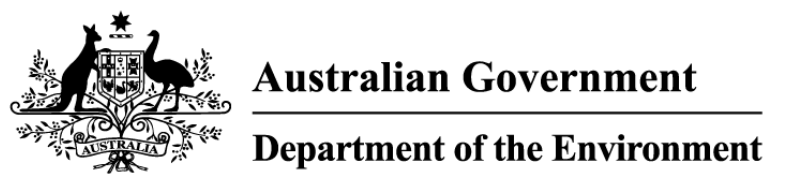 [Speaker Notes: 1m]
The MGD Portal Prototype – Worksheets
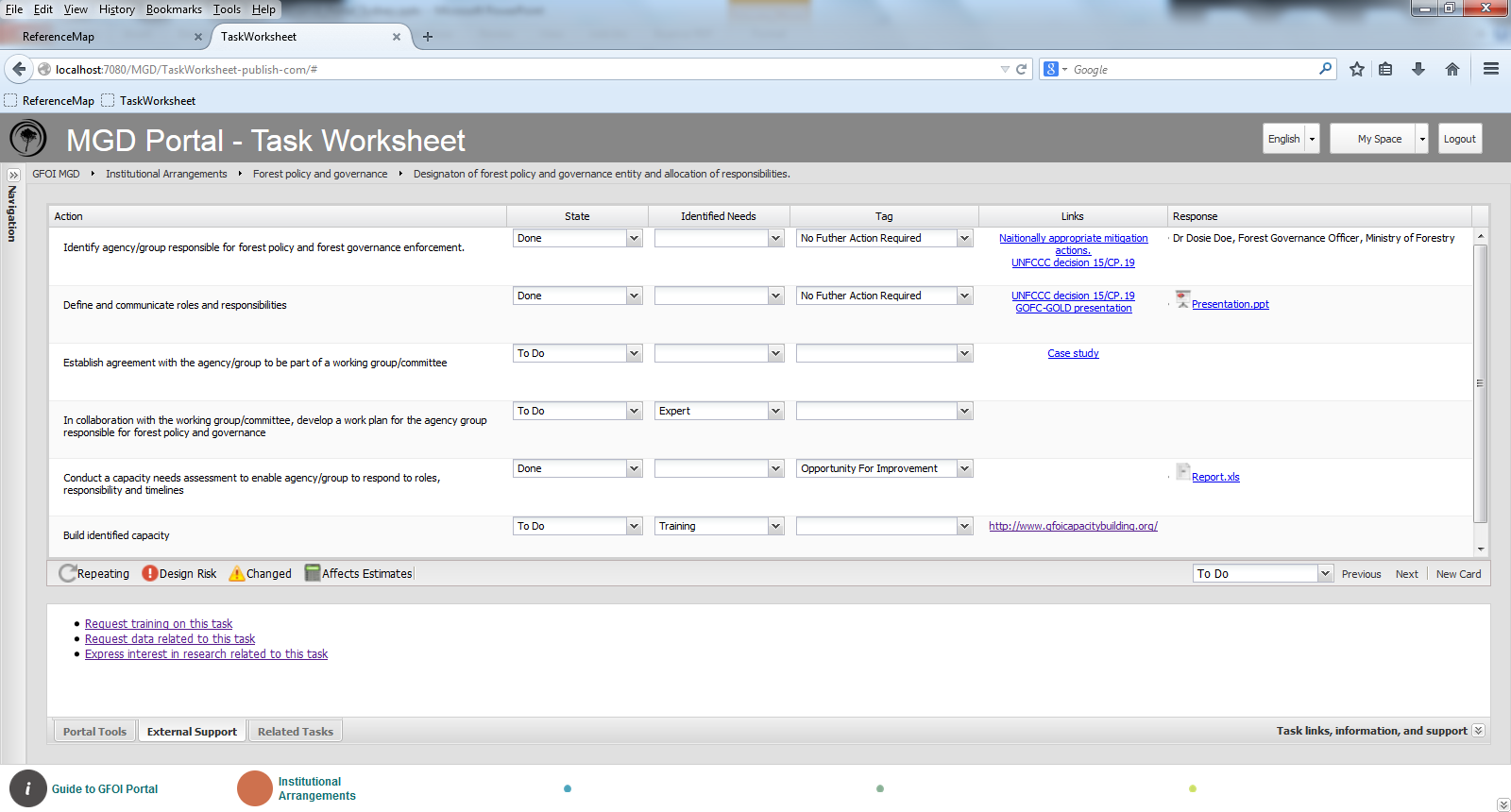 All the information entered is stored in the users profile
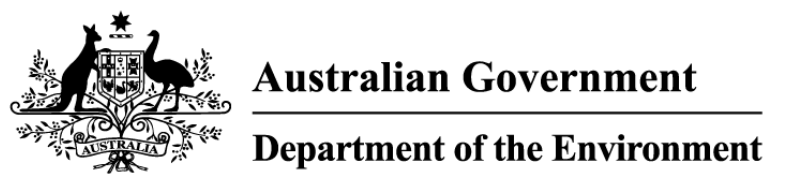 [Speaker Notes: 1m]
The MGD Portal Prototype – Worksheets
From the task page users will be directed to tools relevant to the active task. 

For example a link to the COVE tool would be active on tasks related to defining remote sensing data sources 
OR
Links to the GOFC-GOLD training material on decisions relating to Reference Levels
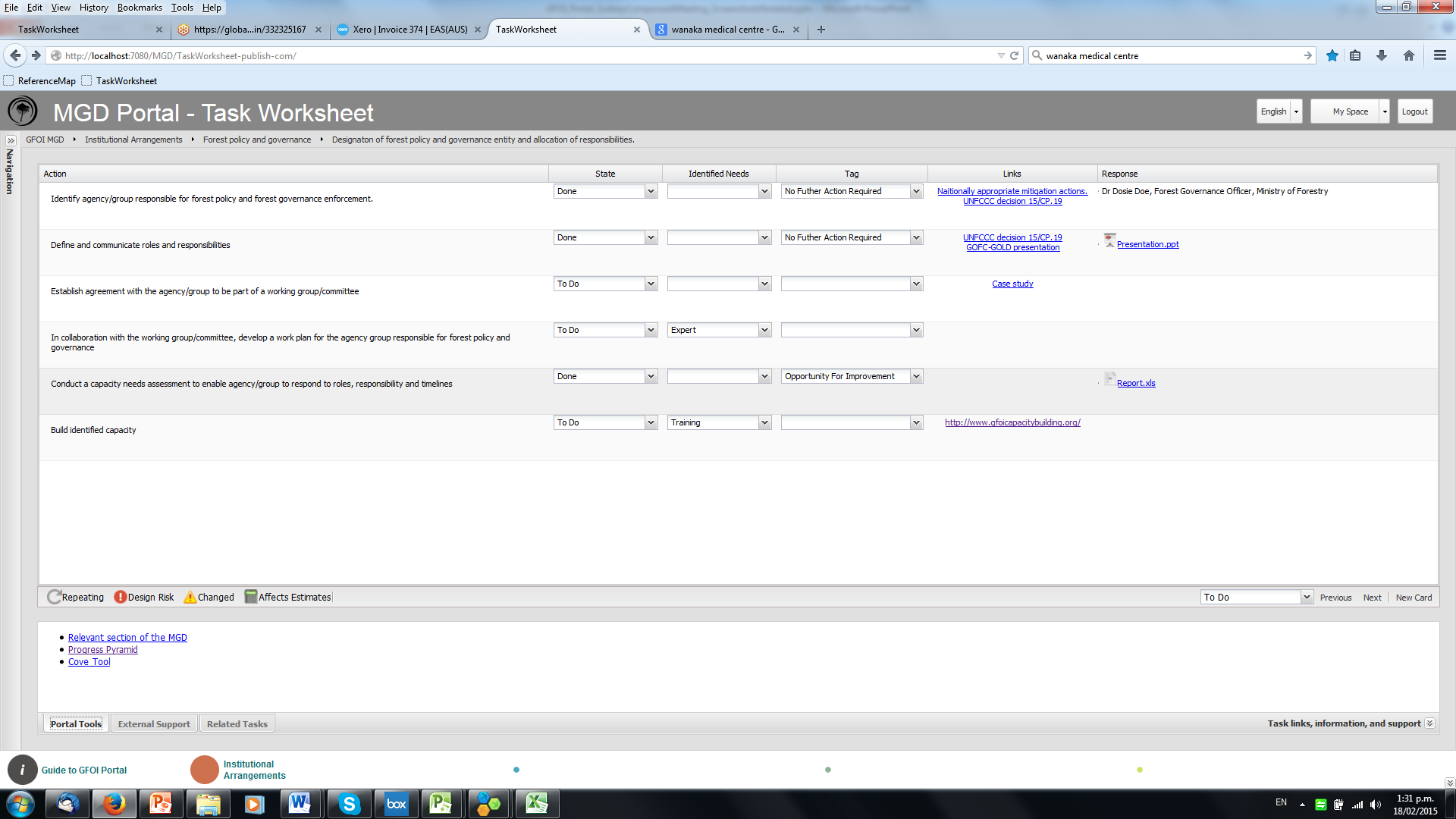 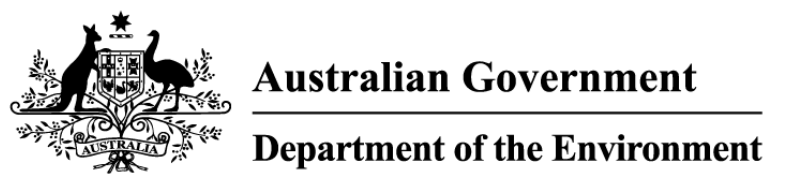 [Speaker Notes: 1m]
The MGD Portal Prototype – Worksheets
Users will be directed to external support relevant to the current task. 

This could include links to or requests for space data tools / capacity building workshop information / training materials / detailed guidance modules / examples and case studies / R&D
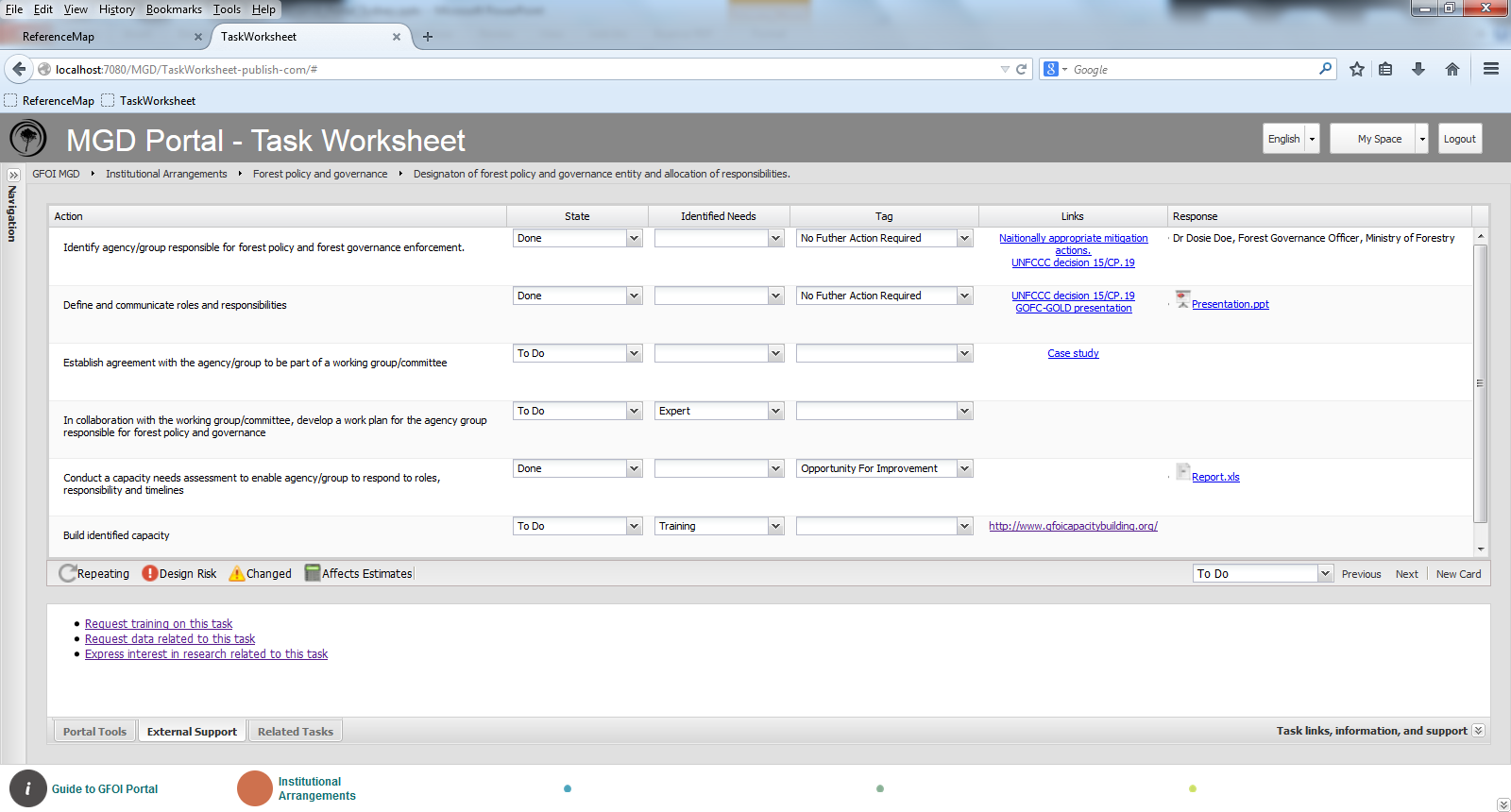 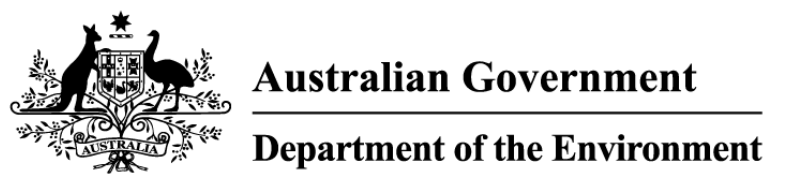 [Speaker Notes: 1m]
The MGD Portal Prototype – Worksheets
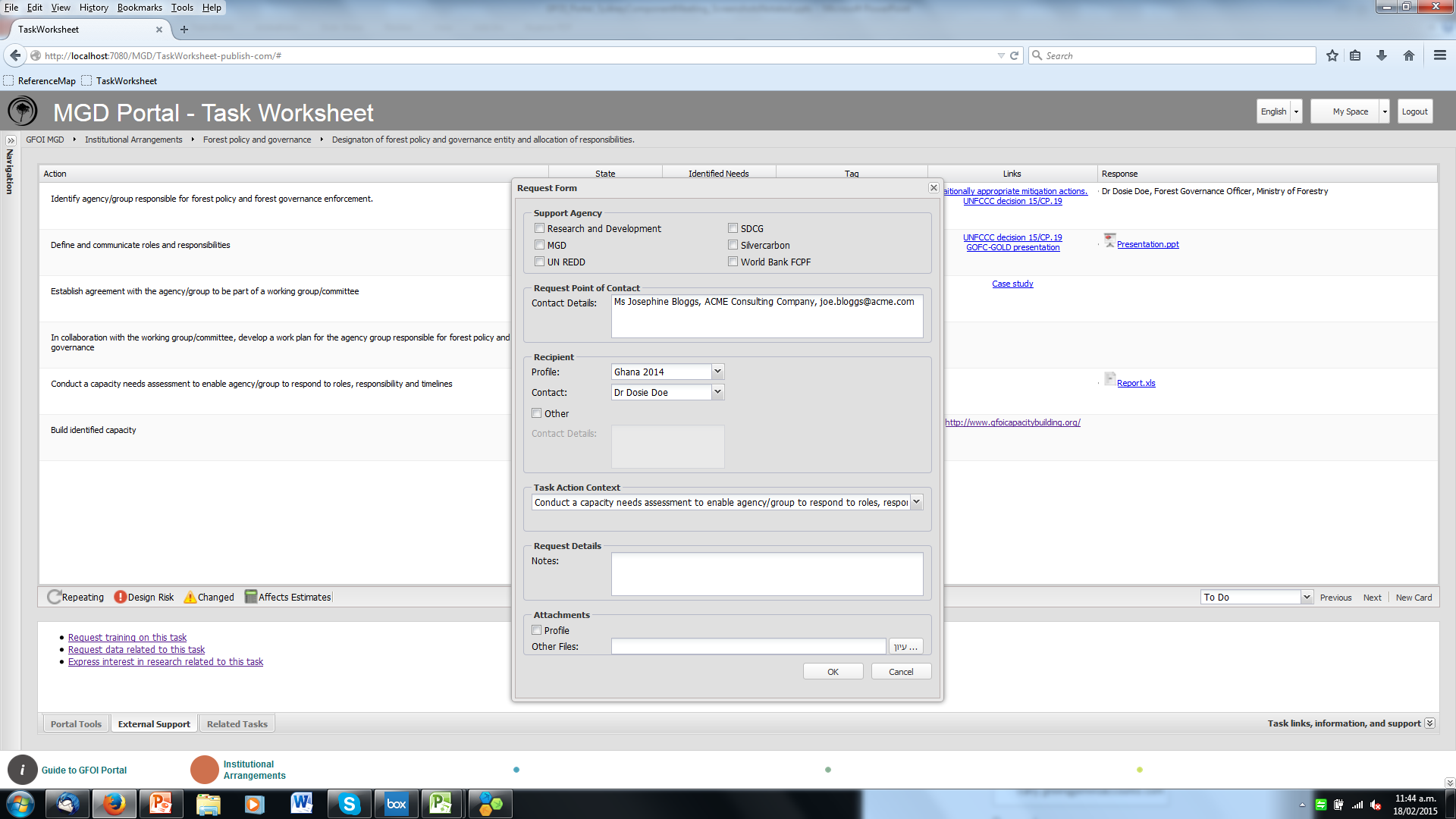 The users profile is provided with any requests to improve communication and appropriate  responses between countries and GFOI partners
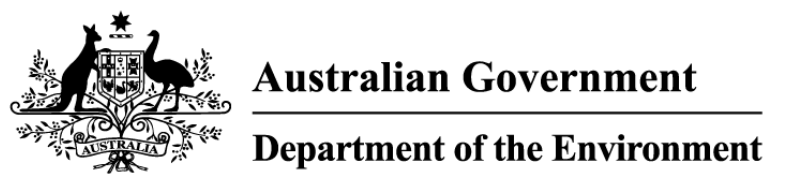 [Speaker Notes: 1m]
The MGD Portal Prototype – Worksheets
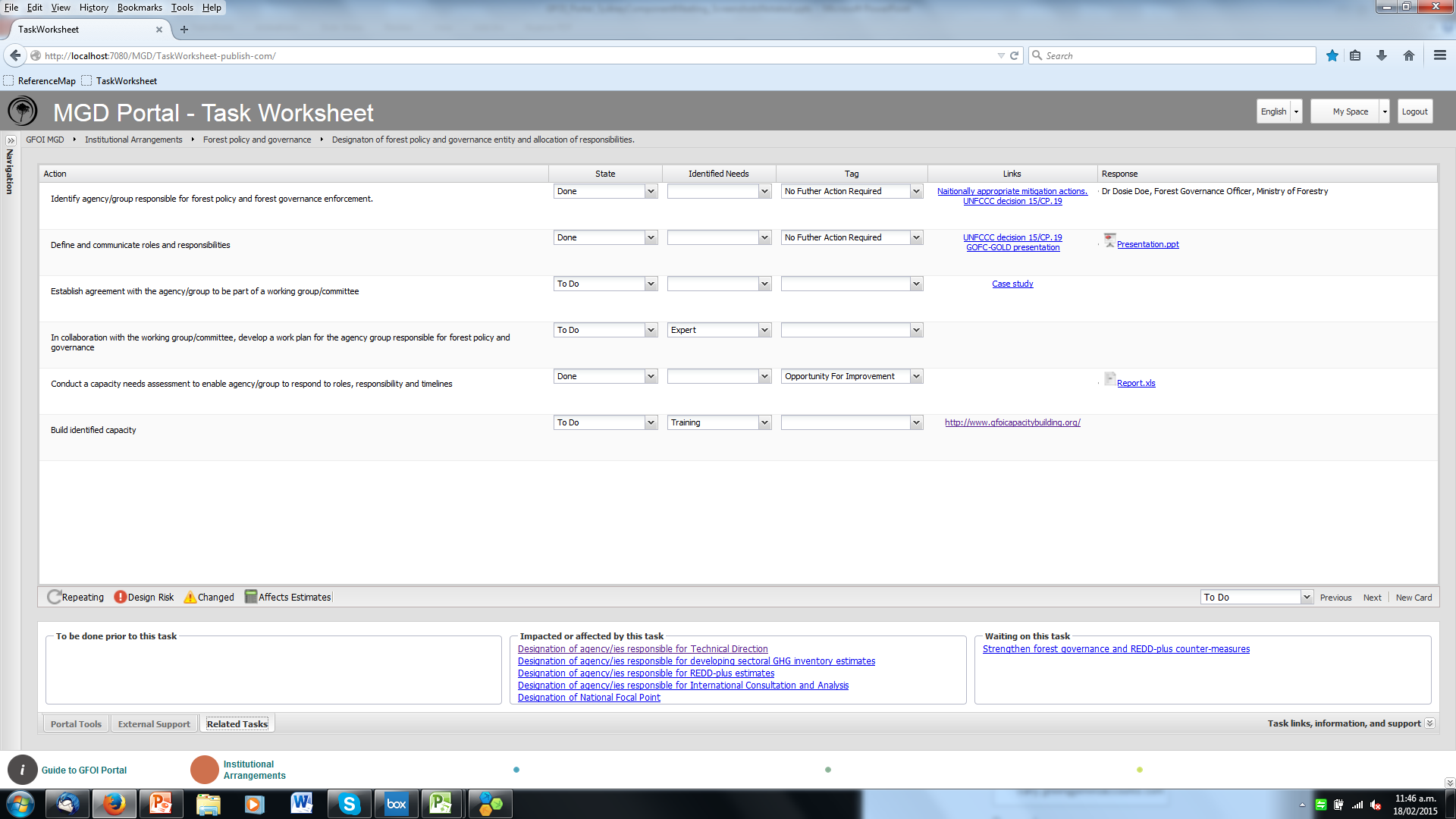 Users will also be able to see related tasks to the one they are working on to improve understanding of the impact on decisions on other elements of the MRV system.
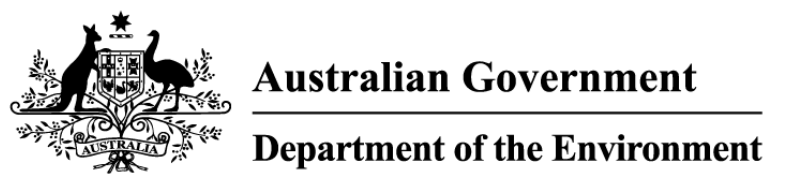 [Speaker Notes: 1m]
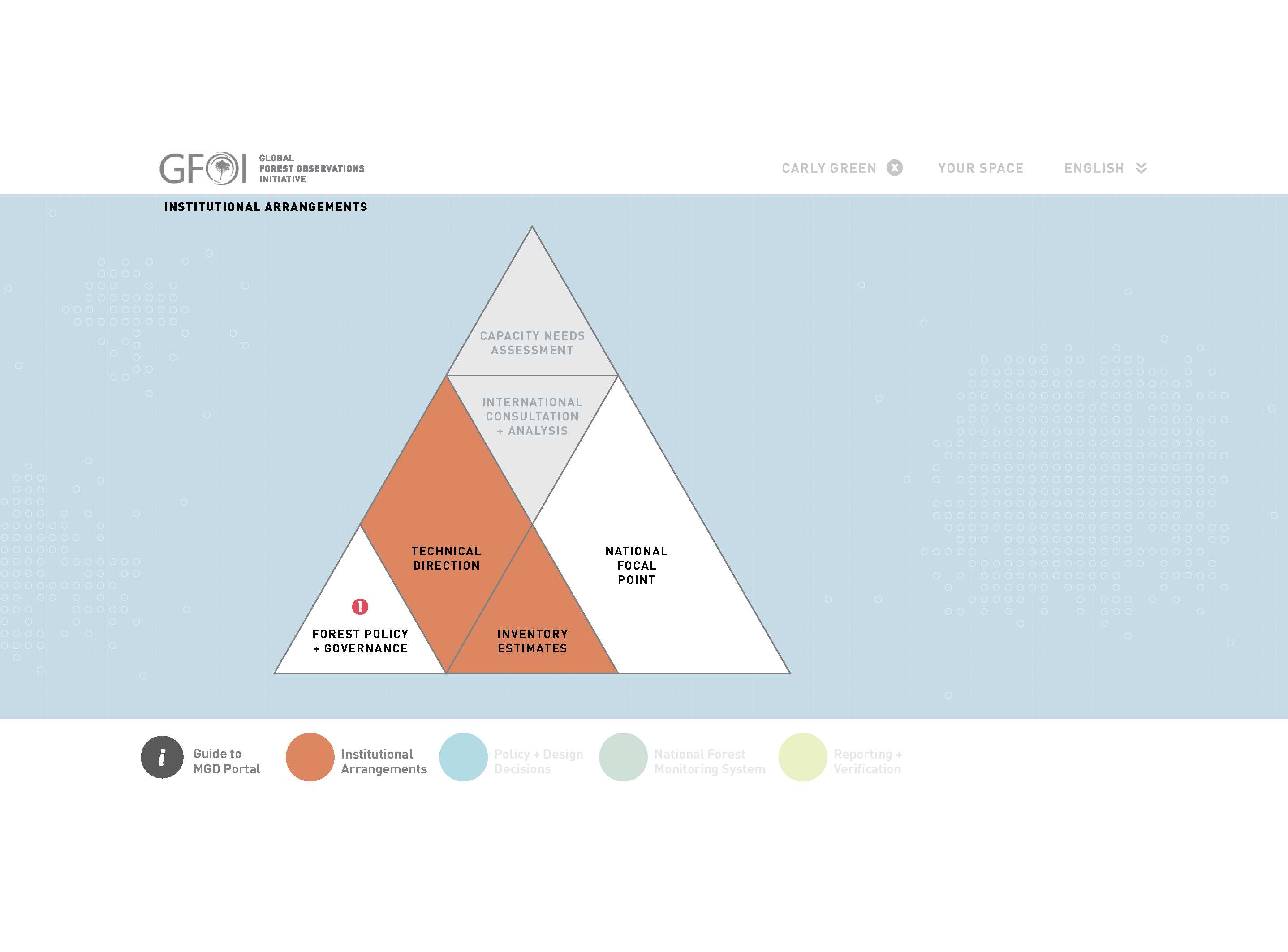 The MGD Portal Prototype – Concepts
Once the task worksheets are completed for each concept the progress pyramid is shaded and suggested next steps are shown as white.
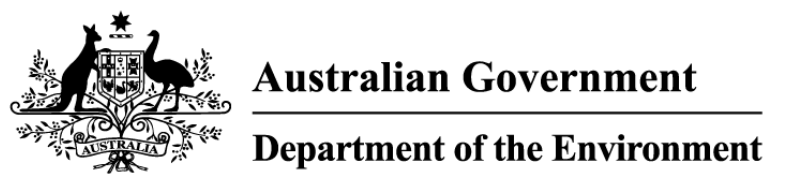 [Speaker Notes: 1m]
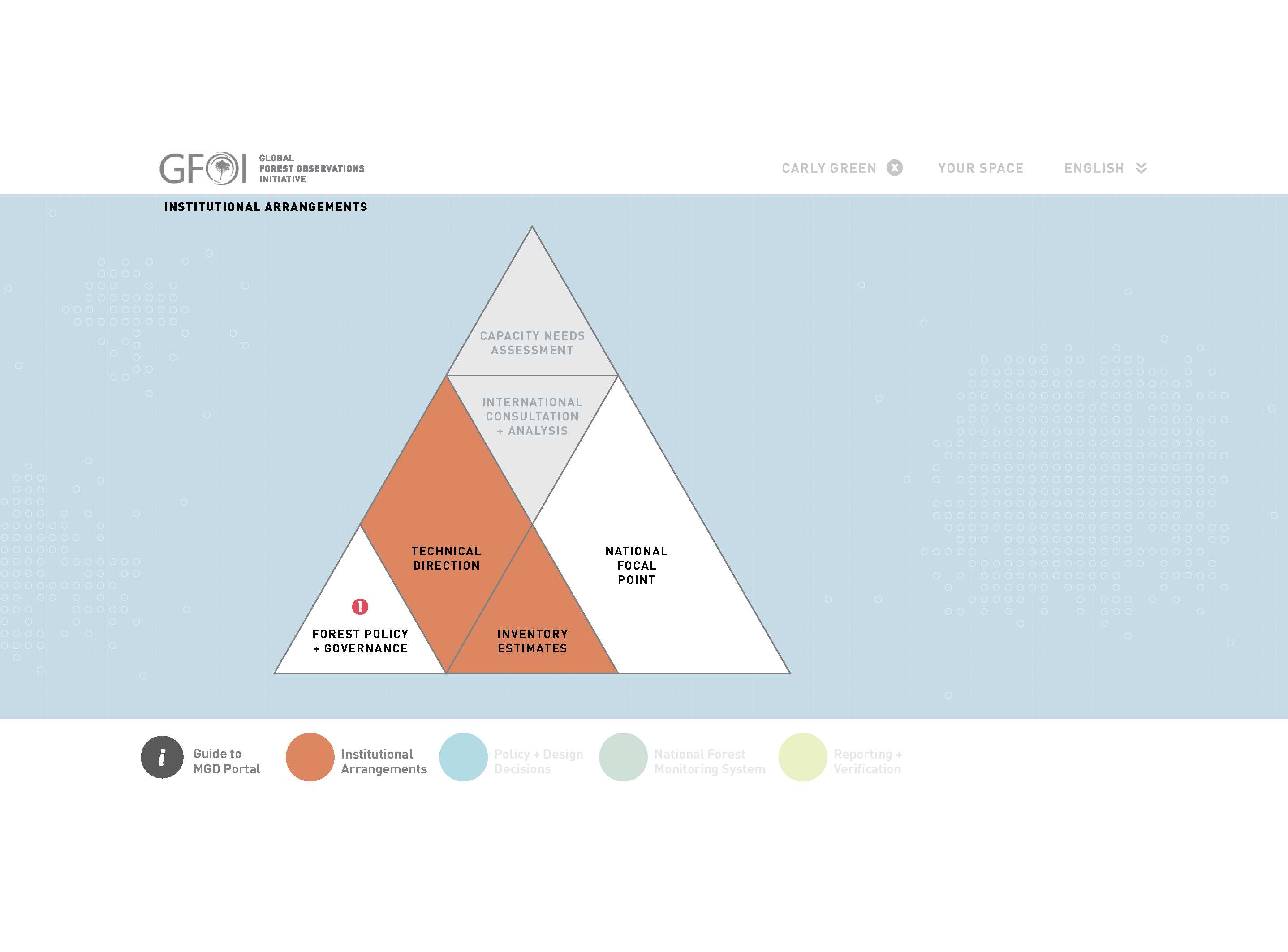 The MGD Portal Prototype – Concepts
Design risks are highlighted to encourage action on tasks which have design decision implications on other concepts/task
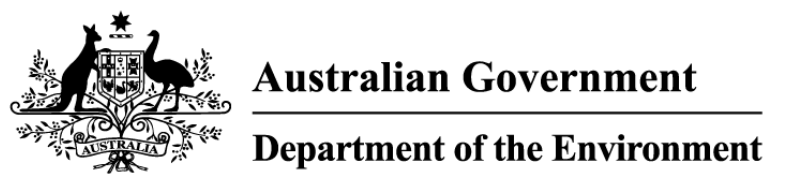 [Speaker Notes: 1m]
The MGD Portal Prototype – Reference Map
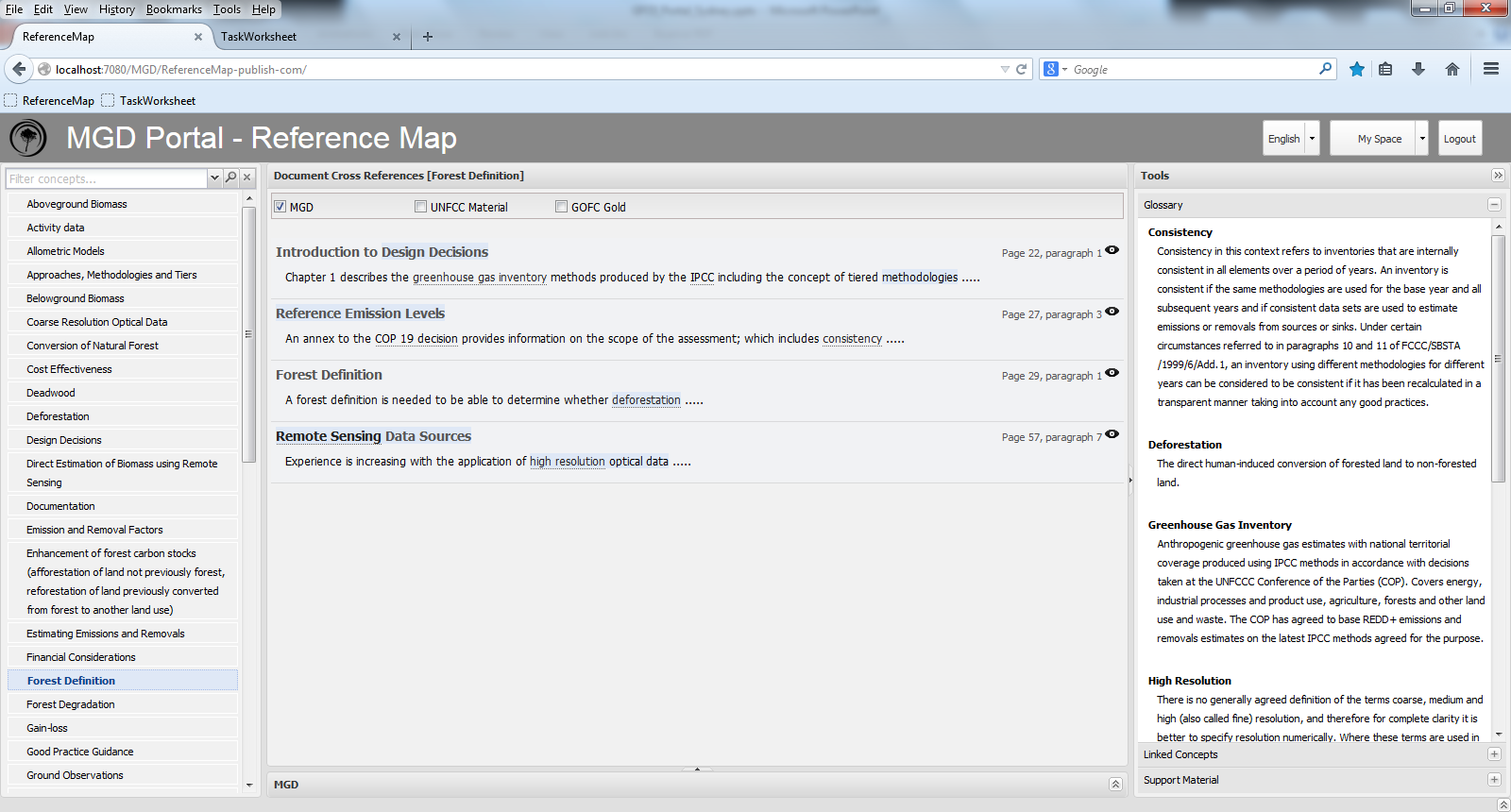 The Portal Reference Map is an intelligent index.
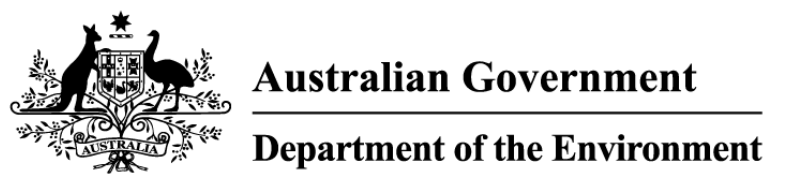 [Speaker Notes: 1m]
The MGD Portal Prototype – Reference Map
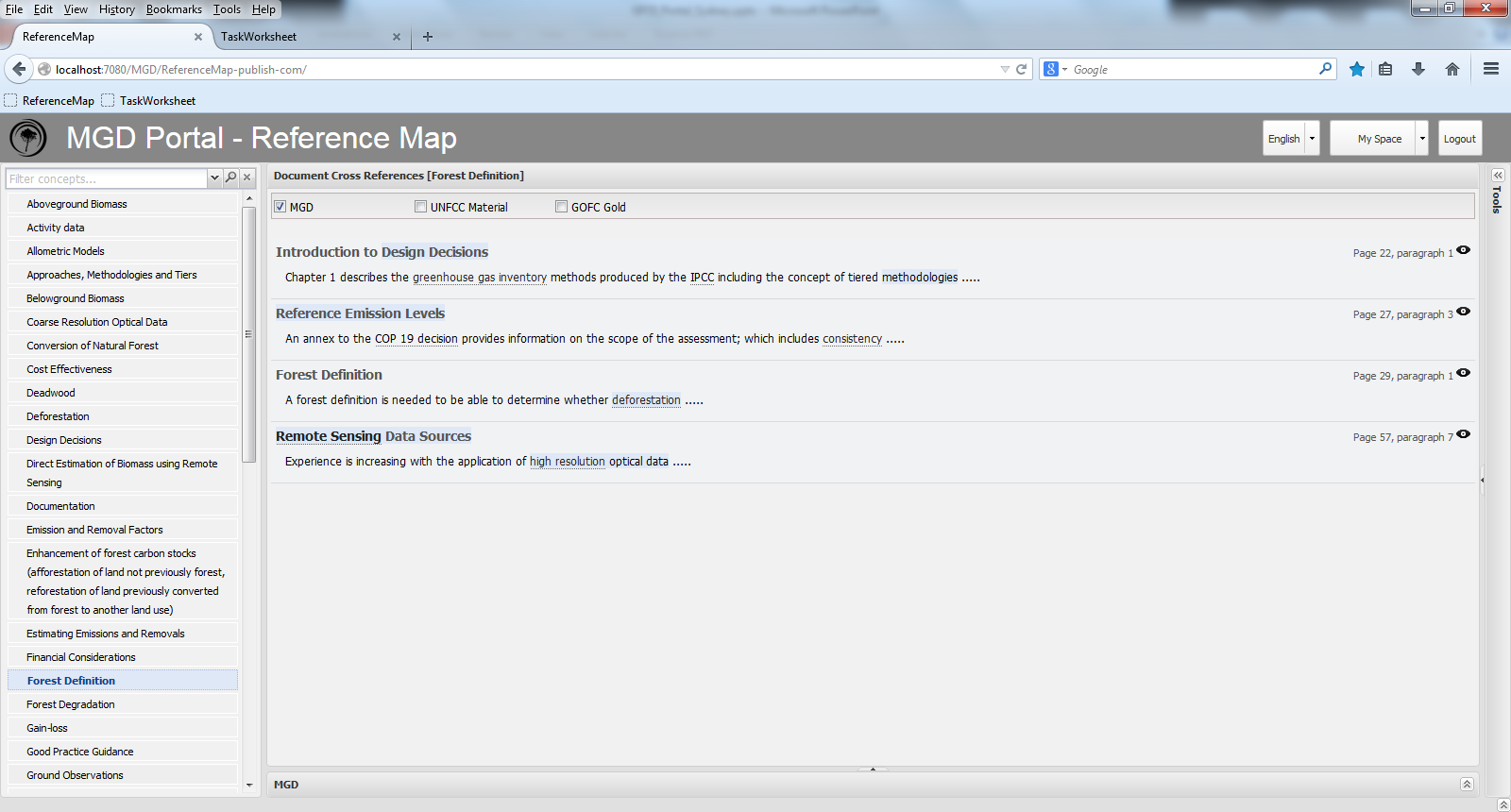 All the concepts in the MGD are listed in an index
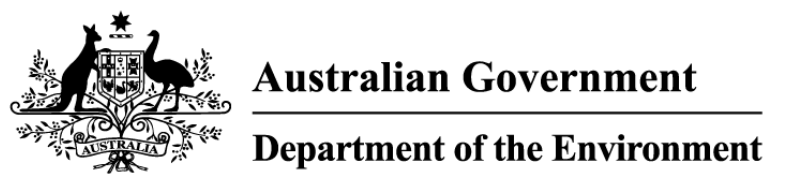 [Speaker Notes: 1m]
The MGD Portal Prototype – Reference Map
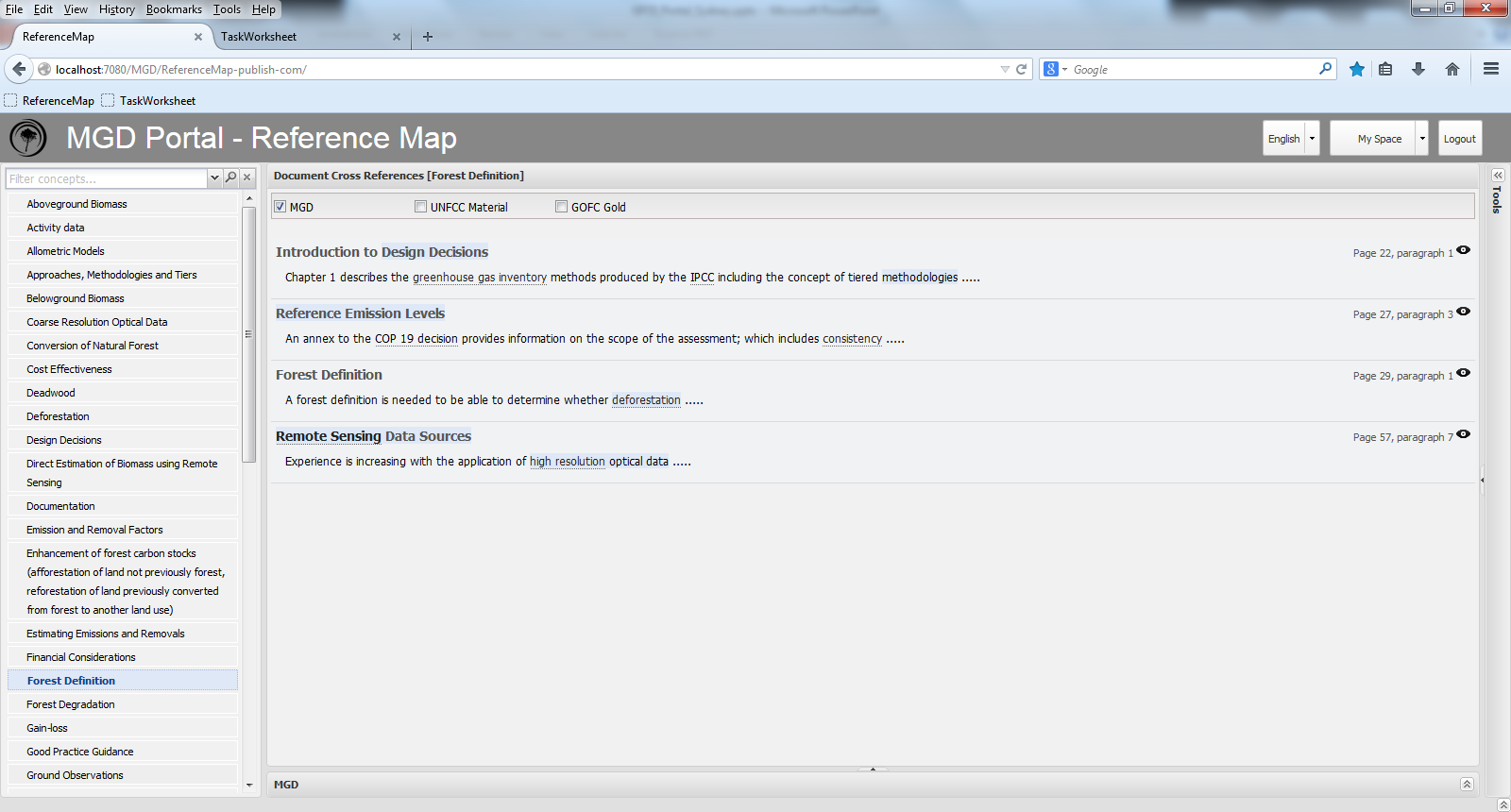 Selection of an index concept runs an intelligent search  that returns related concepts/tasks. 
This search is more relevant and targeted than simply returning all instances where the word in mentioned in the MGD.
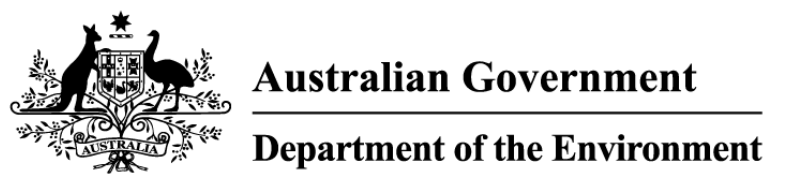 [Speaker Notes: 1m]
The MGD Portal Prototype – Reference Map
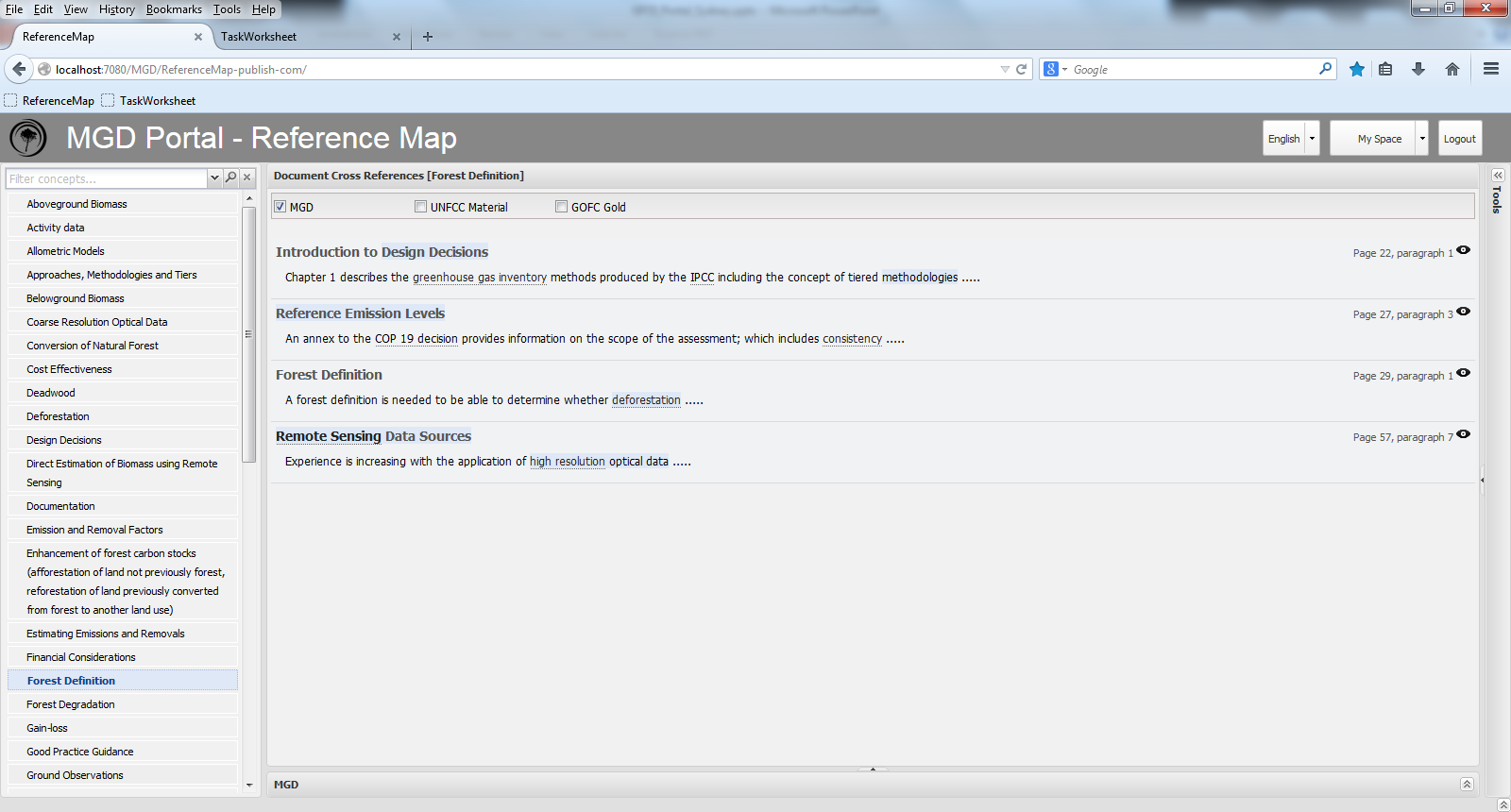 For example, a search of ‘Forest Definition’ will direct the reader where Forest Definition is covered but also to sections of the MGD which are influenced by decisions on ‘Forest Definition’
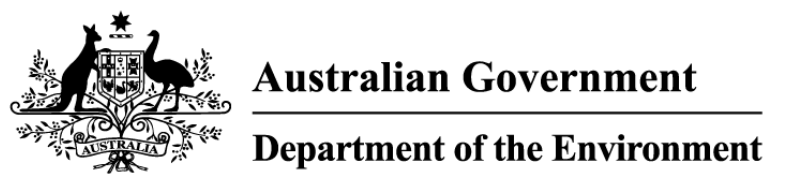 [Speaker Notes: 1m]
The MGD Portal Prototype – Reference Map
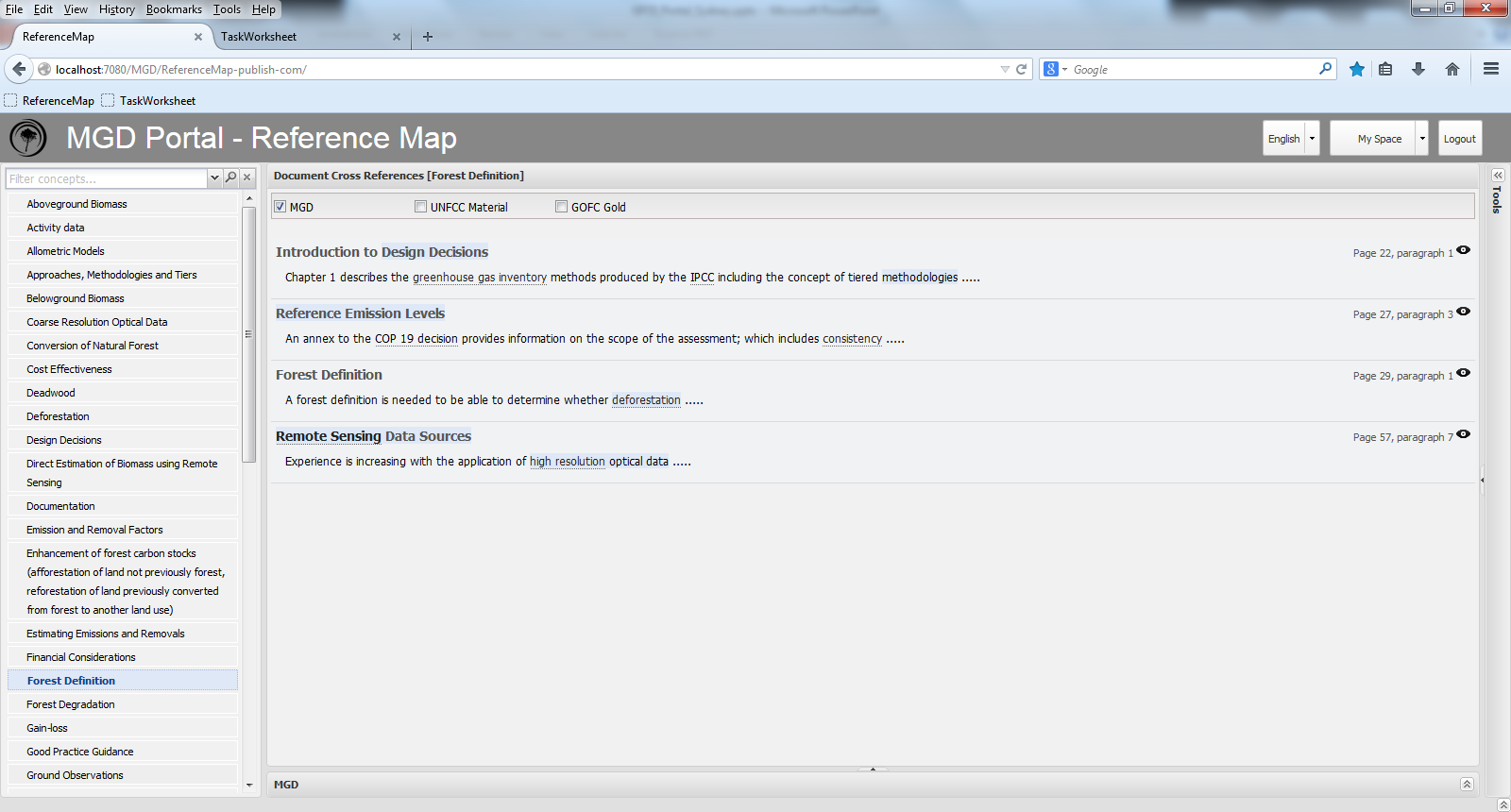 Selection  of a particular section will direct the user to the specific text of the MGD.
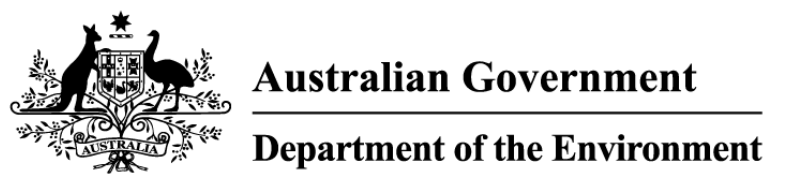 [Speaker Notes: 1m]
The MGD Portal Prototype – Reference Map
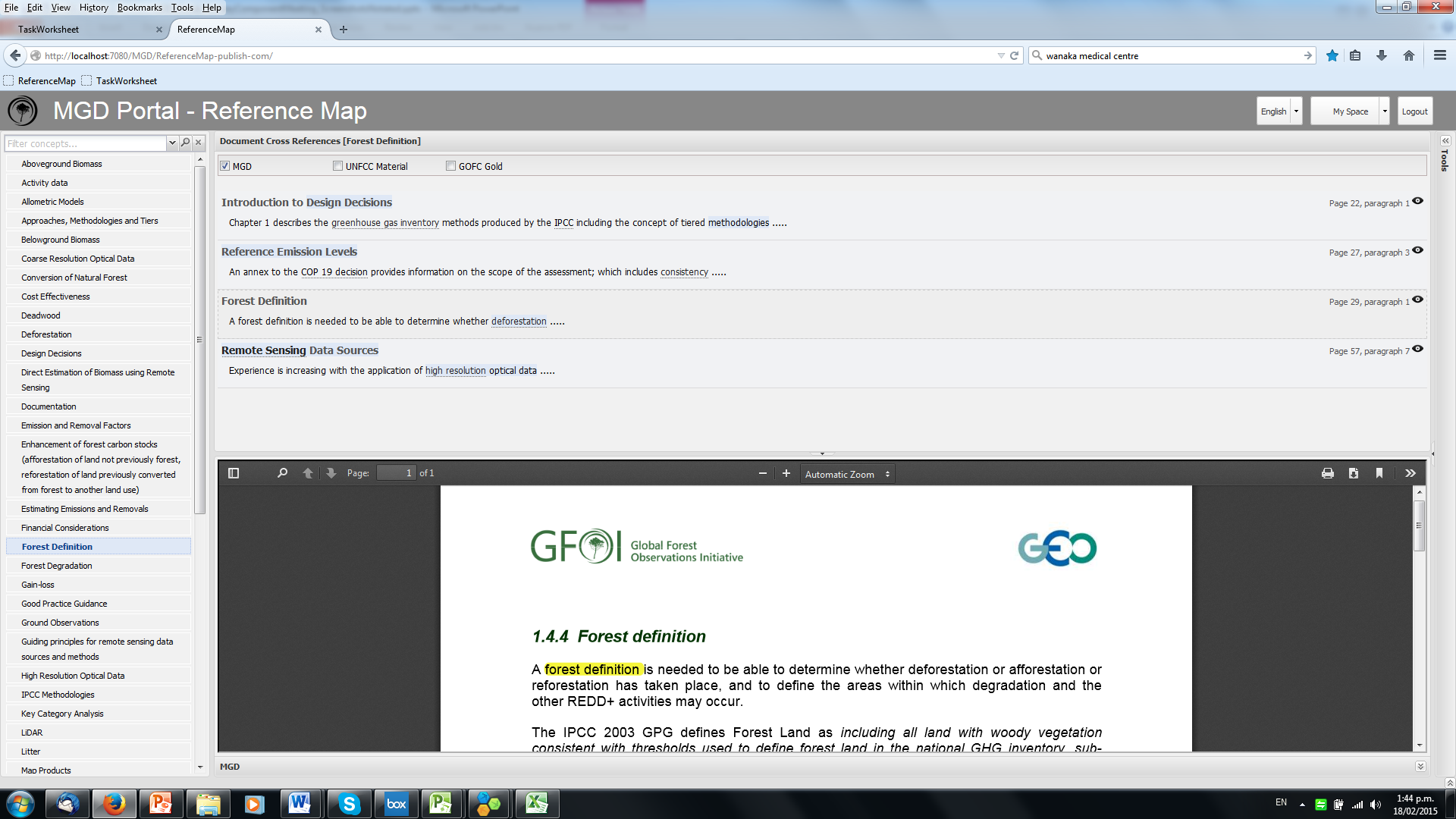 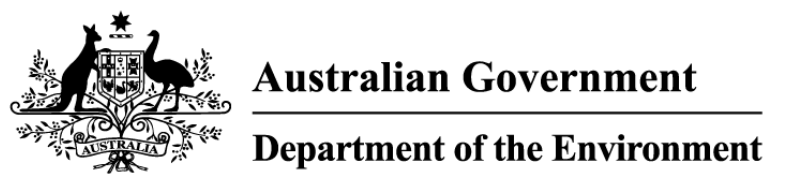 [Speaker Notes: 1m]
The MGD Portal Prototype – Reference Map
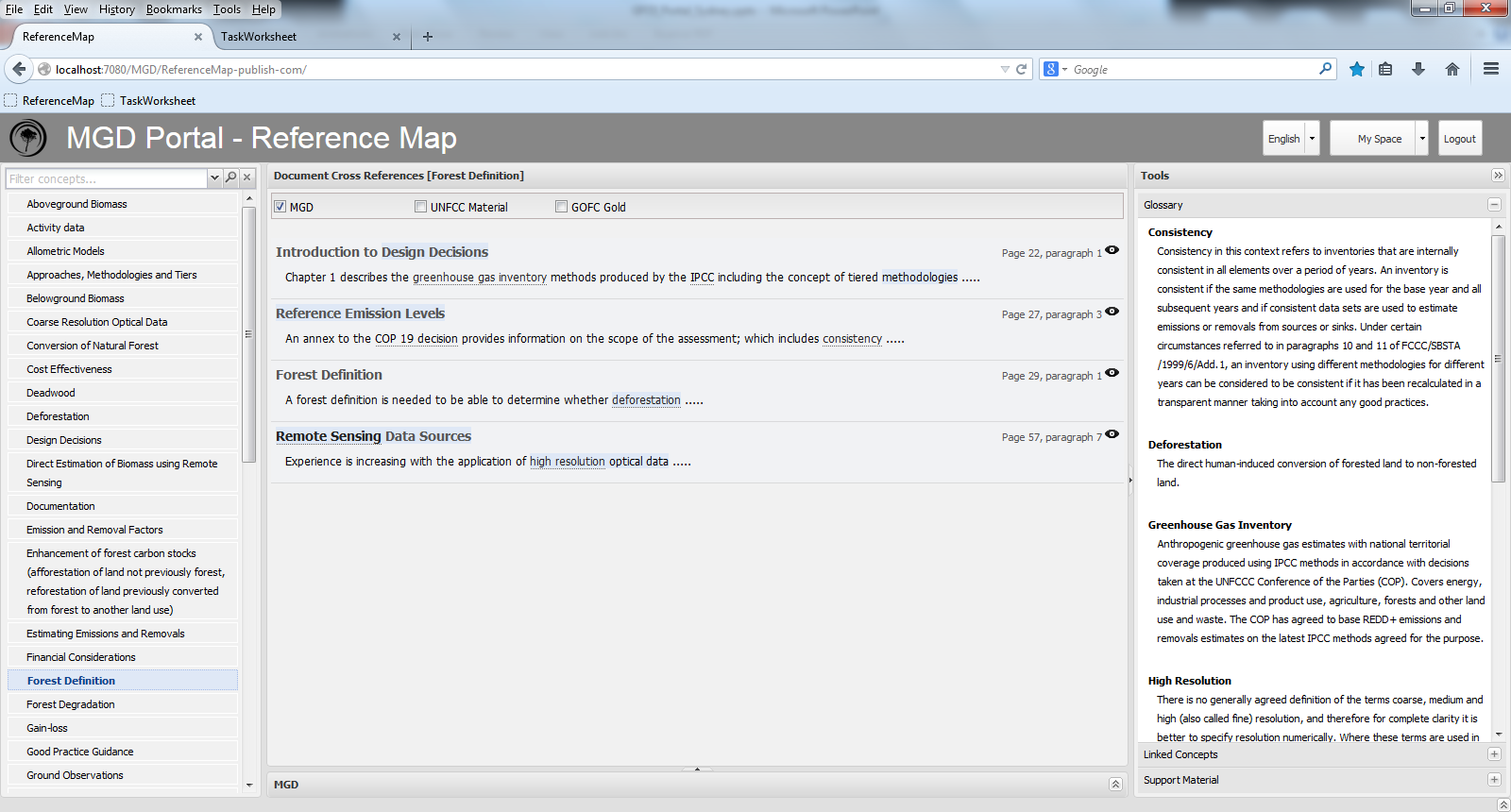 The index includes the glossary of terms
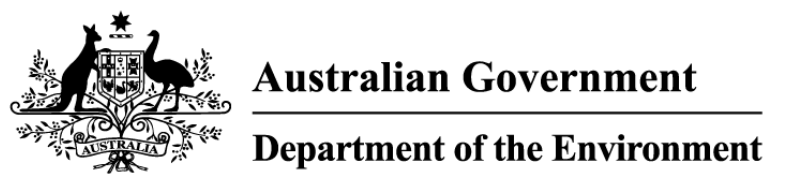 [Speaker Notes: 1m]
The MGD Portal Prototype – Reference Map
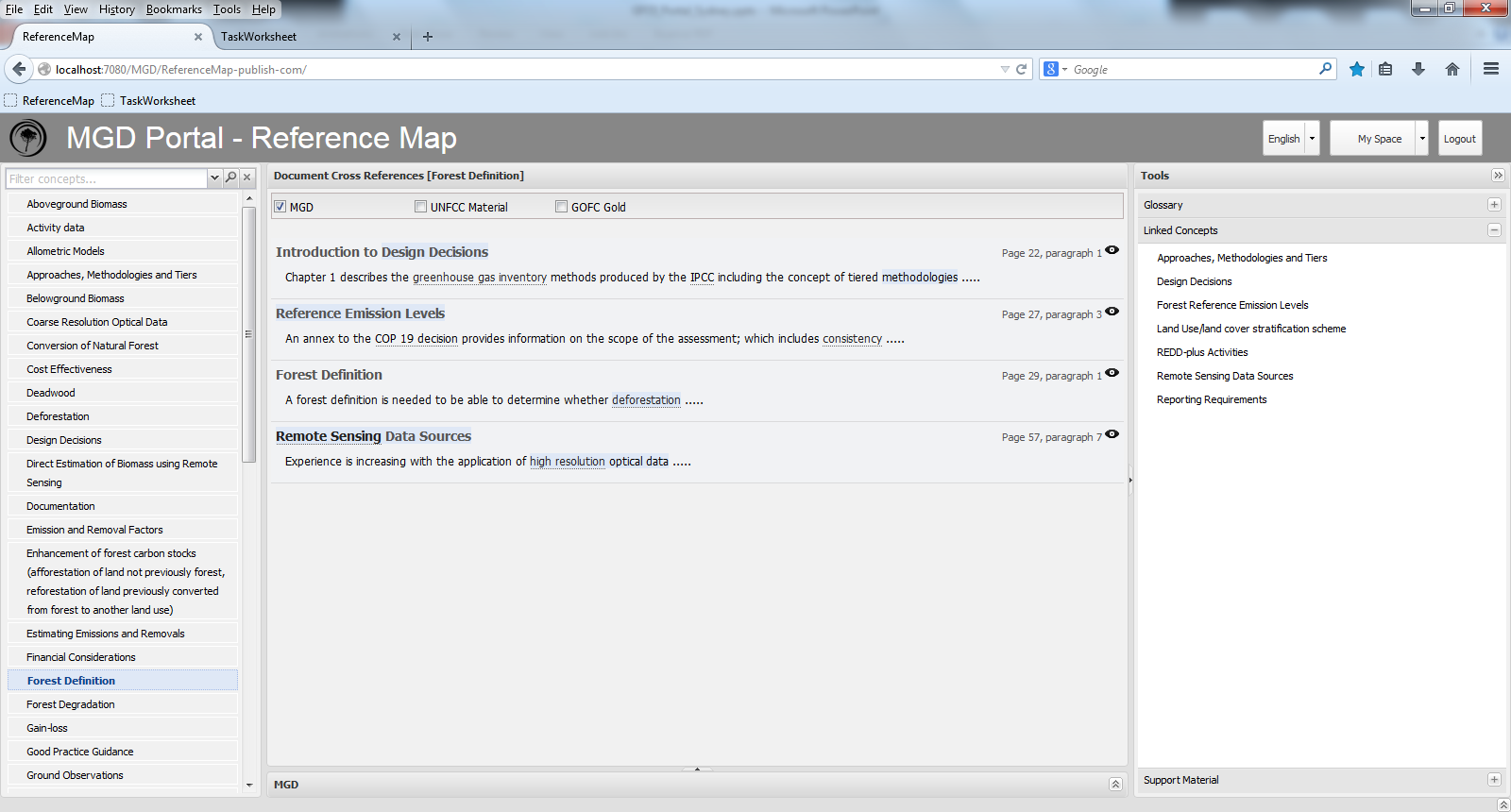 And linked concepts which are not directly linked to the searched word but are rather related concepts that the user should be considering
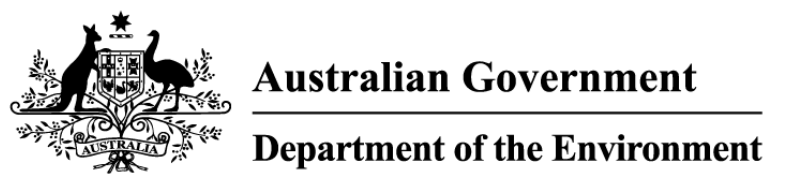 [Speaker Notes: 1m]
The MGD Portal Prototype – Reference Map
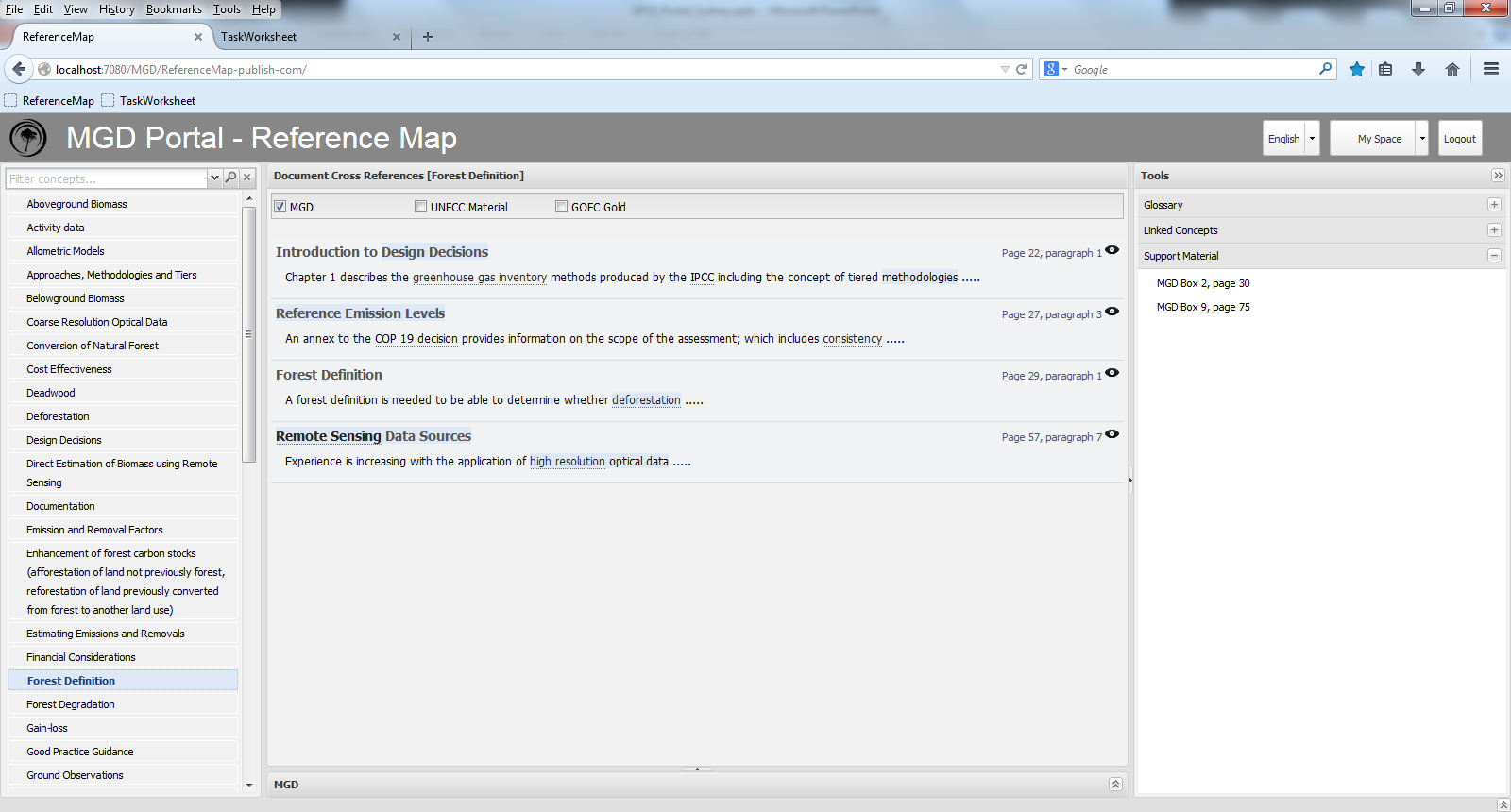 Finally the index includes links to other support material such as examples / training material / GFOI partner material / UNFCCC decisions
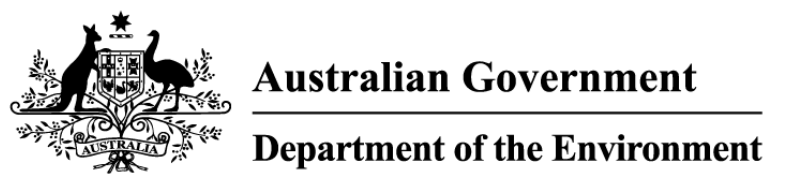 [Speaker Notes: 1m]
Questions / Contributions
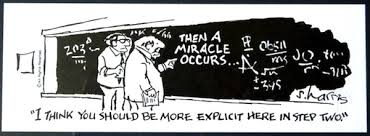 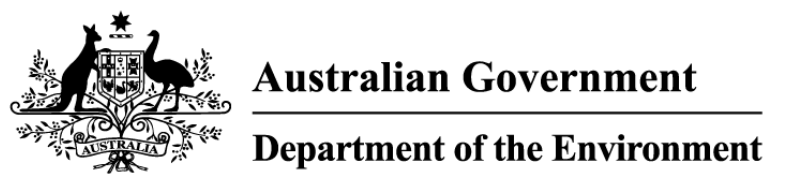 [Speaker Notes: 2m]